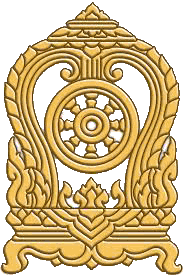 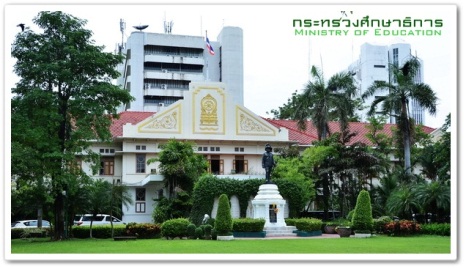 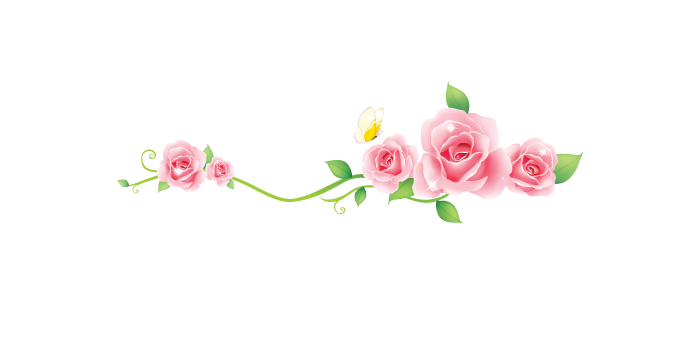 กระทรวงศึกษาธิการ
 Ministry Of Education
มีหน้าที่ส่งเสริมการศึกษาให้กับประชาชนอย่างทั่วถึงและเท่าเทียม สร้างความเสมอภาคและโอกาสทางการศึกษา ส่งเสริมให้หน่วยงานต่าง ๆ ได้มีส่วนร่วมทางการศึกษา ส่งเสริมการศึกษาวิชาชีพ ให้เอกชนมีส่วนร่วมในการศึกษา เน้นให้นิสิตนักศึกษามีโอกาสศึกษาต่อสูงขึ้นทั้งในท้องถิ่นและสถาบันเปิด เน้นการเรียนรู้ตลอดชีวิต ให้บริการแก่สังคม พัฒนาบุคลากรทางการศึกษา ส่งเสริมผู้ที่มีความสามารถพิเศษให้ได้เรียนและแสดงออกในทางที่เหมาะสม
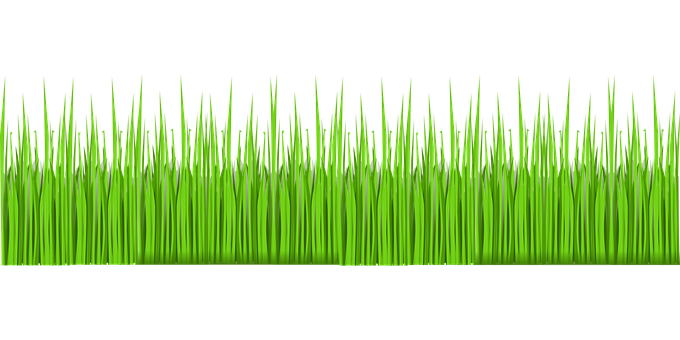 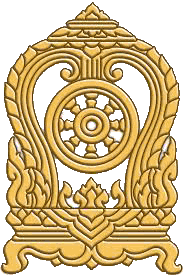 กระทรวงศึกษาธิการMinistry Of Education
องค์กรหลัก ขึ้นตรงต่อรัฐมนตรีว่าการกระทรวงศึกษาธิการ ( ซี11)
สำนักงานปลัดกระทรวงศึกษาธิการ
ผู้บังคับบัญชา : ปลัดกระทรวงศึกษาธิการ
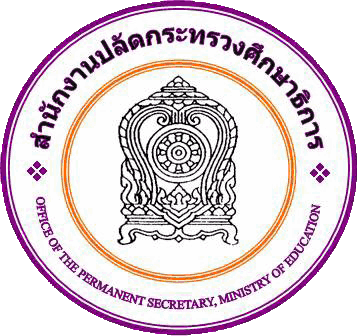 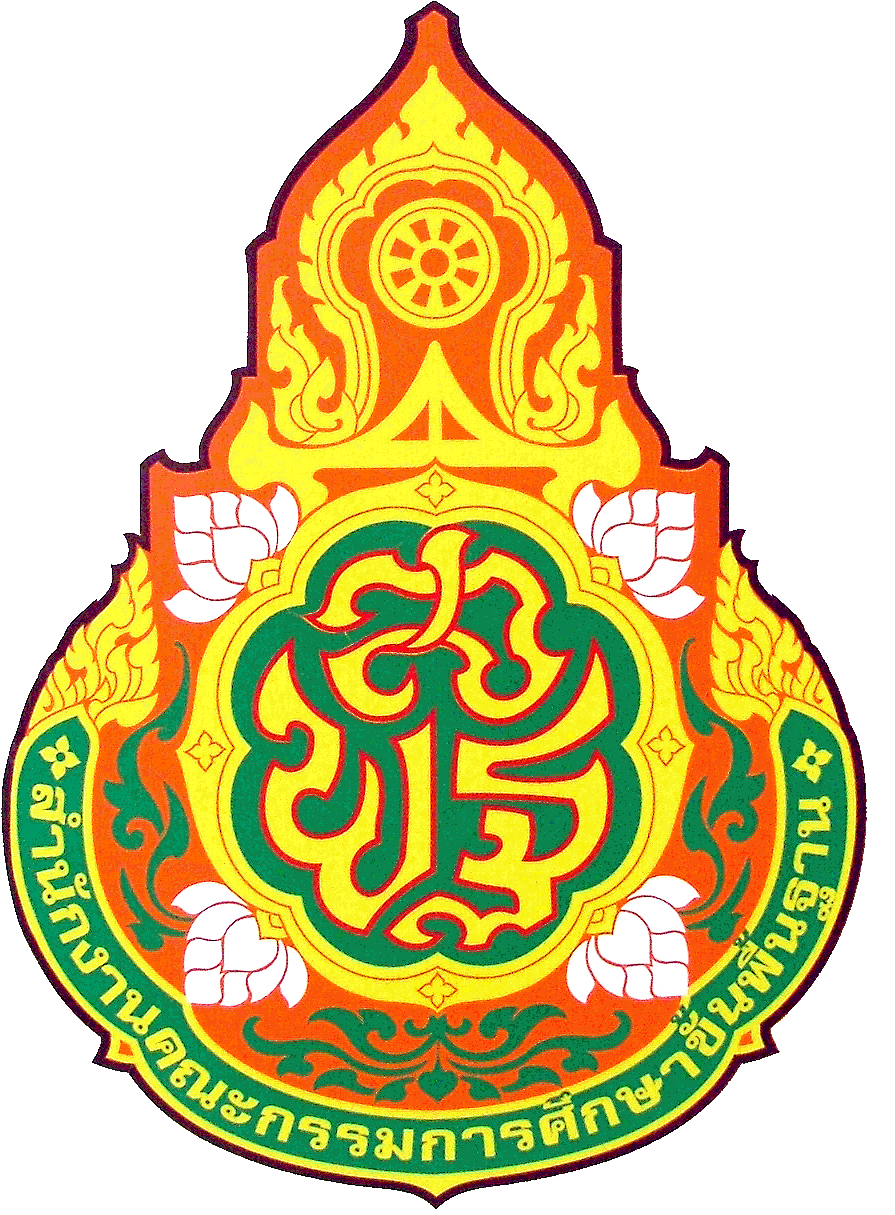 สำนักงานคณะกรรมการการศึกษาขั้นพื้นฐาน
ผู้บังคับบัญชา : เลขาธิการคณะกรรมการการศึกษาขั้นพื้นฐาน
สำนักงานคณะกรรมการการอาชีวศึกษา
ผู้บังคับบัญชา :เลขาธิการคณะกรรมการการอาชีวศึกษา
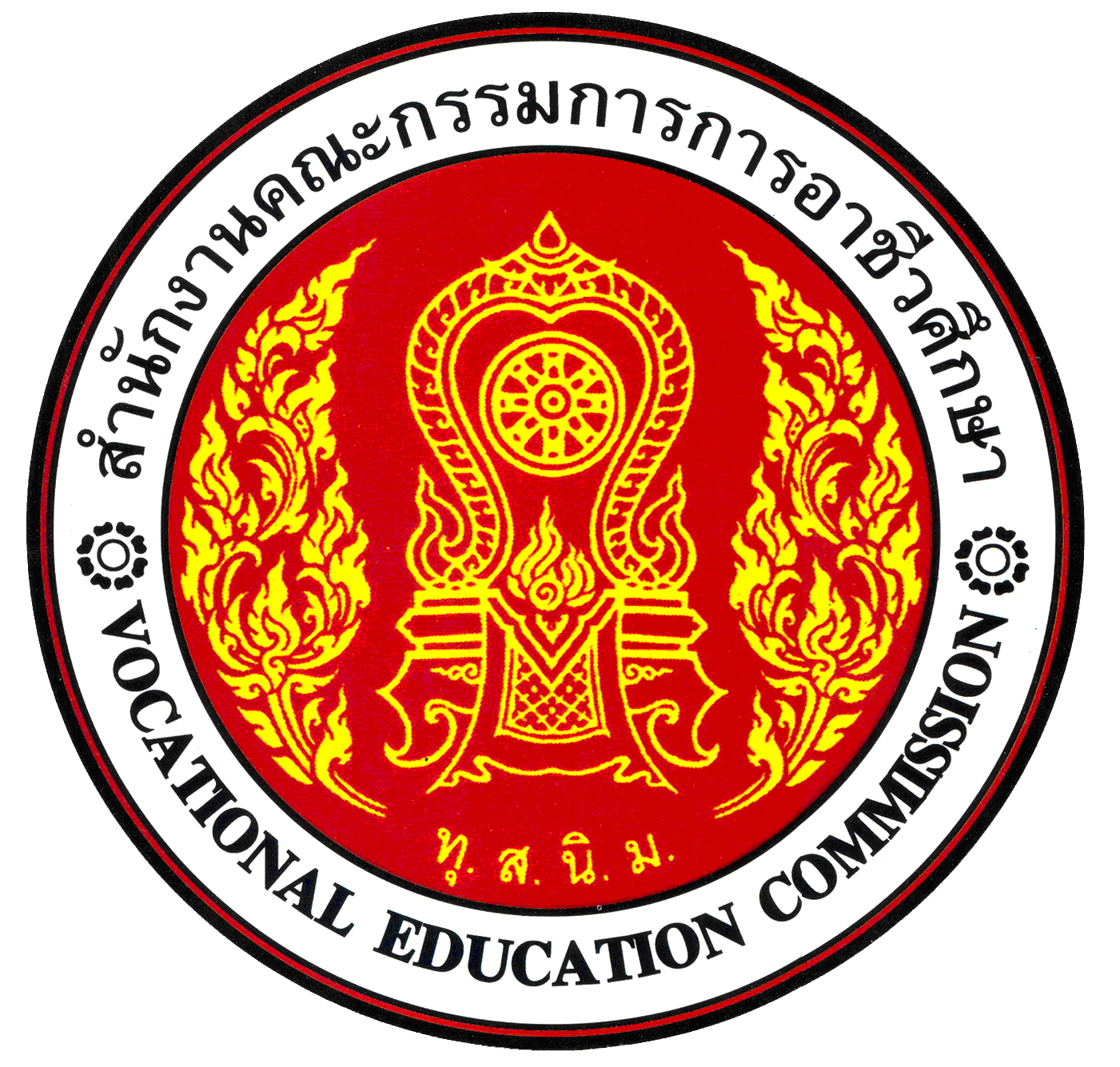 สำนักงานคณะกรรมการการอุดมศึกษา
ผู้บังคับบัญชา :เลขาธิการคณะกรรมการการอุดมศึกษา
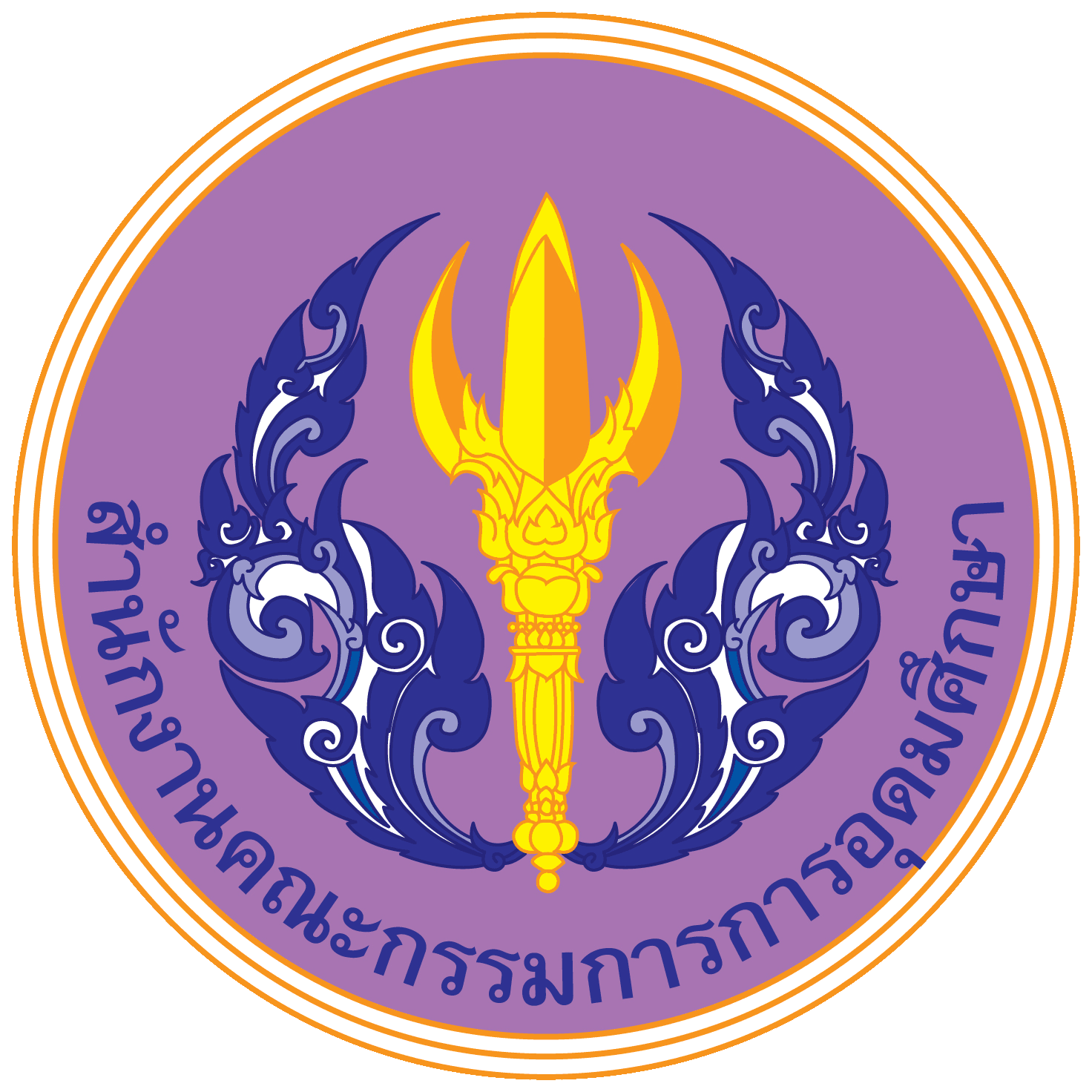 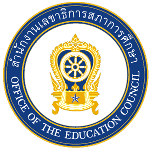 สำนักงานเลขาธิการสภาการศึกษา
ผู้บังคับบัญชา :เลขาธิการสภาการศึกษา
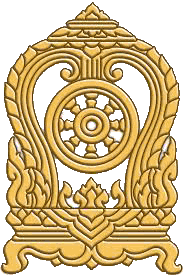 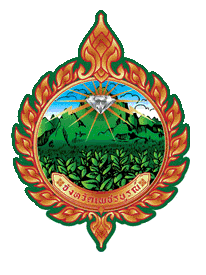 กระทรวงศึกษาธิการ ในจังหวัดเพชรบูรณ์
ระดับจังหวัดมีหน่วยงานทางการศึกษา และสถานศึกษา ของกระทรวงศึกษาธิการ กระจายในทุกพื้นที่ของจังหวัดเพชรบูรณ์ โดยมี 
สำนักงานศึกษาธิการจังหวัดเพชรบูรณ์ เป็นหน่วยงานบริหาร ประสานและสนับสนุนการศึกษา เพื่อให้เกิดการบูรณาการศึกษาและการมีส่วนร่วมในจังหวัด
โดยคณะกรรมการศึกษาธิการจังหวัด เป็นองค์คณะการบริหารการศึกษาในจังหวัด
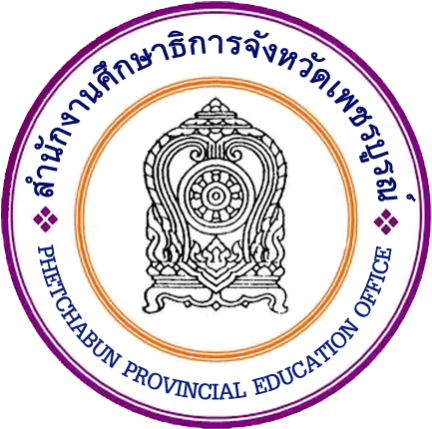 มีหน่วยงานทางการศึกษาและสถานศึกษาของ
กระทรวงศึกษาธิการที่ขึ้นตรงต่อส่วนราชการระดับกรม จำนวน 16 แห่ง
หน่วยงานและสถานศึกษา นอกกระทรวงศึกษาธิการ จำนวน 11 แห่ง
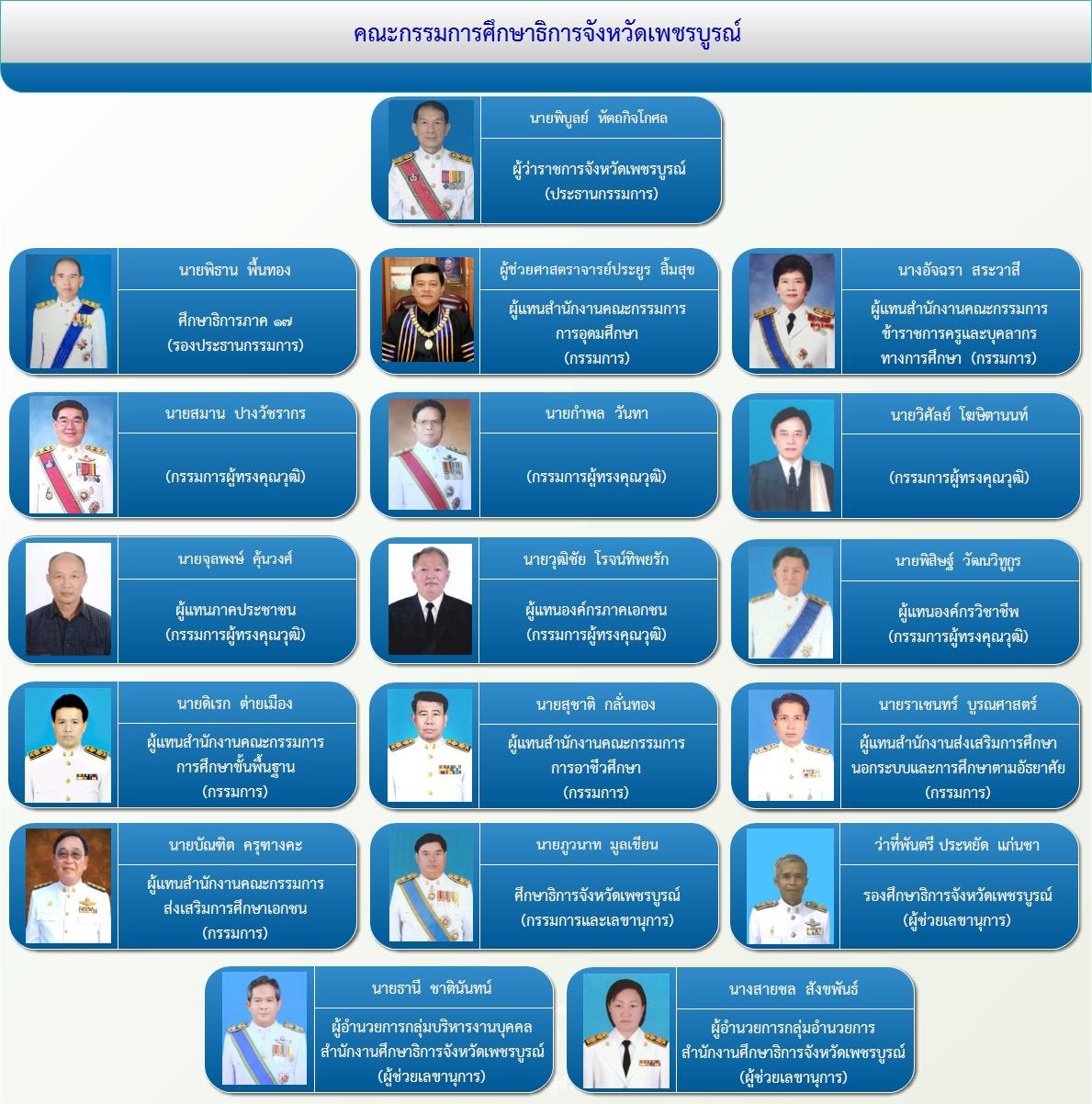 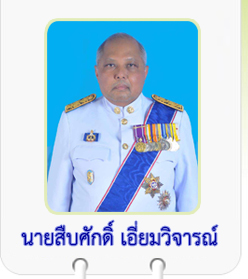 นายสืบศักดิ์ เอี่ยมวิจารณ์
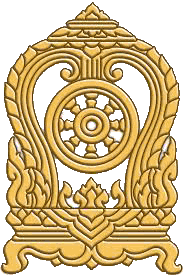 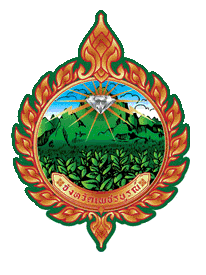 หน่วยงานทางการศึกษาและสถานศึกษากระทรวงศึกษาธิการ ในจังหวัดเพชรบูรณ์
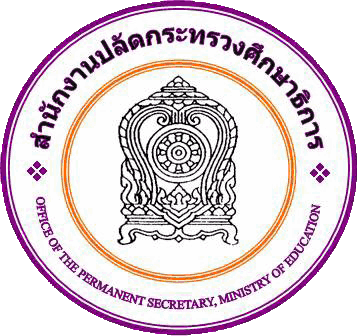 สำนักงานปลัดกระทรวงศึกษาธิการ (สป.ศธ.)
สำนักงานศึกษาธิการจังหวัดเพชรบูรณ์
สำนักงานส่งเสริมการศึกษานอกระบบและการศึกษาตามอัธยาศัย จ.เพชรบูรณ์
สำนักงานคณะกรรมการการศึกษาขั้นพื้นฐาน (สพฐ.)
สำนักงานเขตพื้นที่การศึกษาประถมศึกษาเพชรบูรณ์ เขต 1
สำนักงานเขตพื้นที่การศึกษาประถมศึกษาเพชรบูรณ์ เขต 2
สำนักงานเขตพื้นที่การศึกษาประถมศึกษาเพชรบูรณ์ เขต 3
สำนักงานเขตพื้นที่การศึกษามัธยมศึกษาศึกษา เขต 40
สถานศึกษาสังกัดสำนักบริหารการศึกษาพิเศษ สพฐ.
5.1 โรงเรียนราชประชานุเคราะห์ ที่ 57 
5.2 โรงเรียนโสตศึกษาประจำจังหวัดเพชรบูรณ์
5.3 ศูนย์การศึกษาพิเศษจังหวัดเพชรบูรณ์
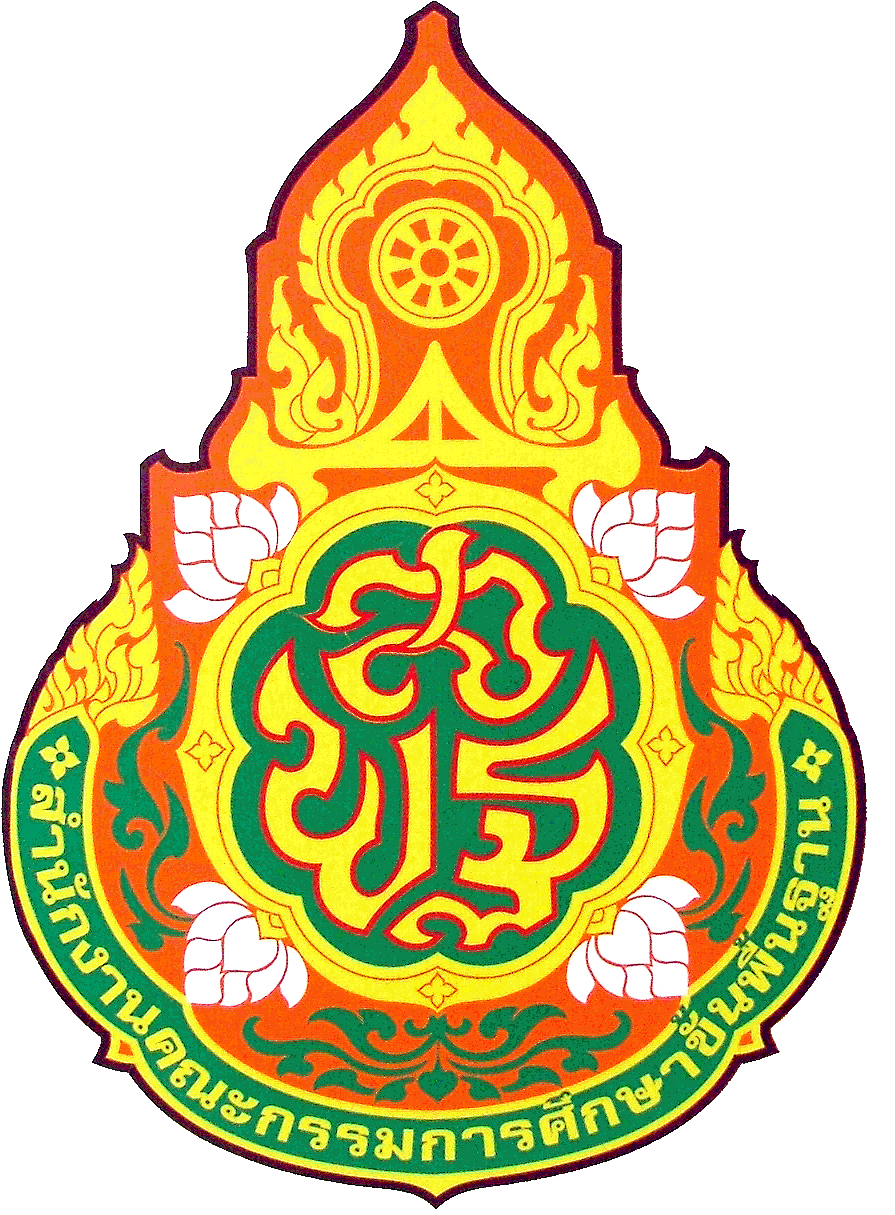 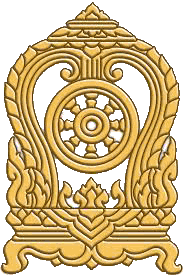 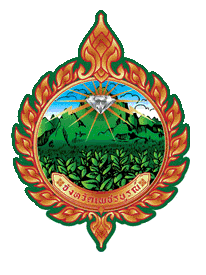 หน่วยงานทางการศึกษาและสถานศึกษากระทรวงศึกษาธิการ ในจังหวัดเพชรบูรณ์
สำนักงานคณะกรรมการการอาชีวศึกษา (สอศ.) 
1. วิทยาลัยเทคนิคเพชรบูรณ์
2. วิทยาลัยสารพัดช่างเพชรบูรณ์
3. วิทยาลัยเกษตรและเทคโนโลยีเพชรบูรณ์
4. วิทยาลัยการอาชีพชนแดน
5. วิทยาลัยการอาชีพวิเชียรบุรี 
และ สถานศึกษาอาชีวศึกษาเอกชน จำนวน 8 แห่ง
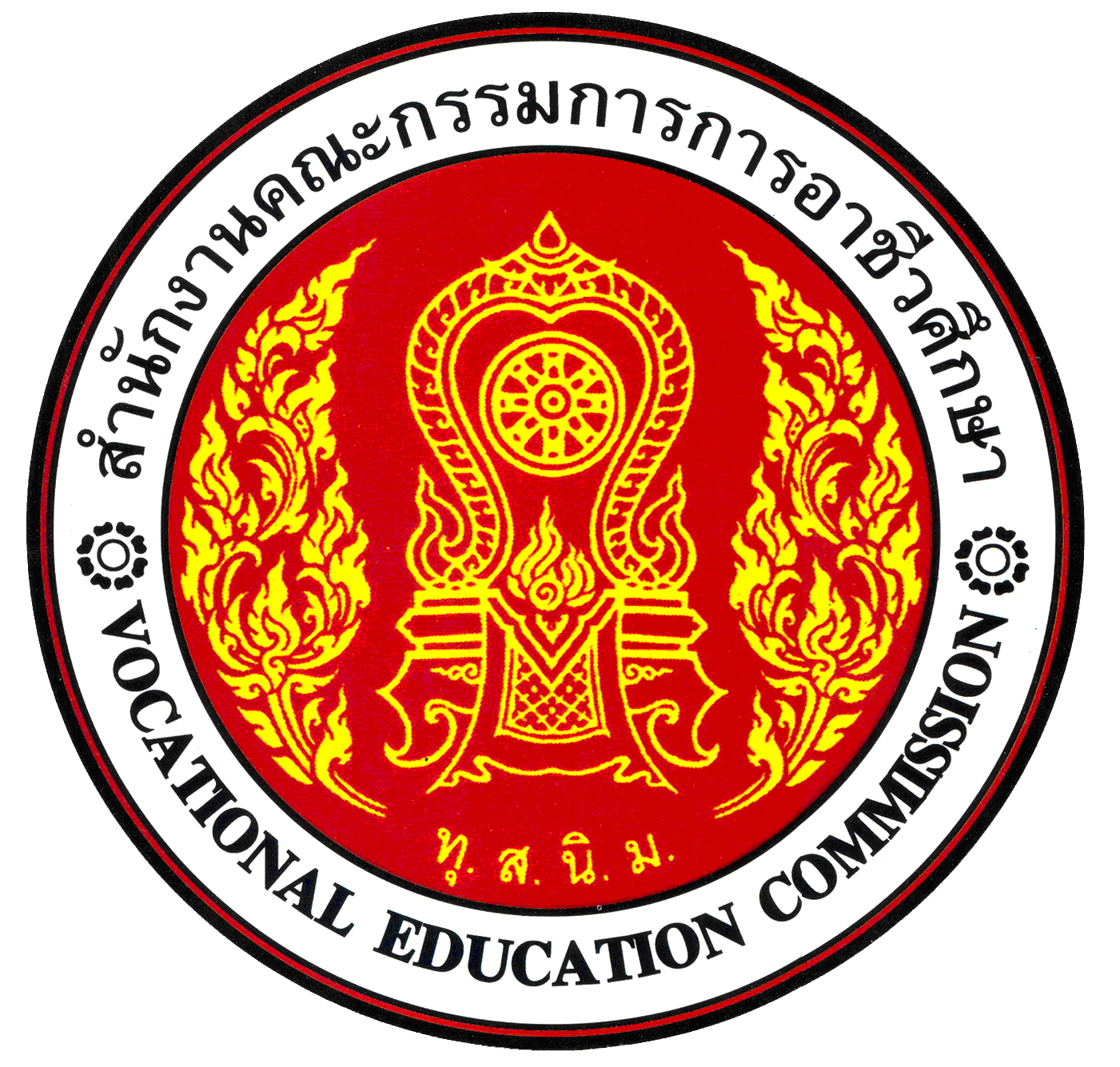 สำนักงานอาชีวศึกษา
จังหวัดเพชรบูรณ์
สำนักงานคณะกรรมการการอุดมศึกษา
1. มหาวิทยาลัยราชภัฏเพชรบูรณ์
2. มหาวิทยาลัยรามคำแหง สาขาวิทยบริการเฉลิมพระเกียรติ จังหวัดเพชรบูรณ์
3. วิทยาลัยสงฆ์พ่อขุนผาเมือง (มหาวิทยาลัยมหาจุฬาลงกรณ์ราชวิทยาลัย)
4. มหาวิทยาลัยเฉลิมกาญจนา เพชรบูรณ์
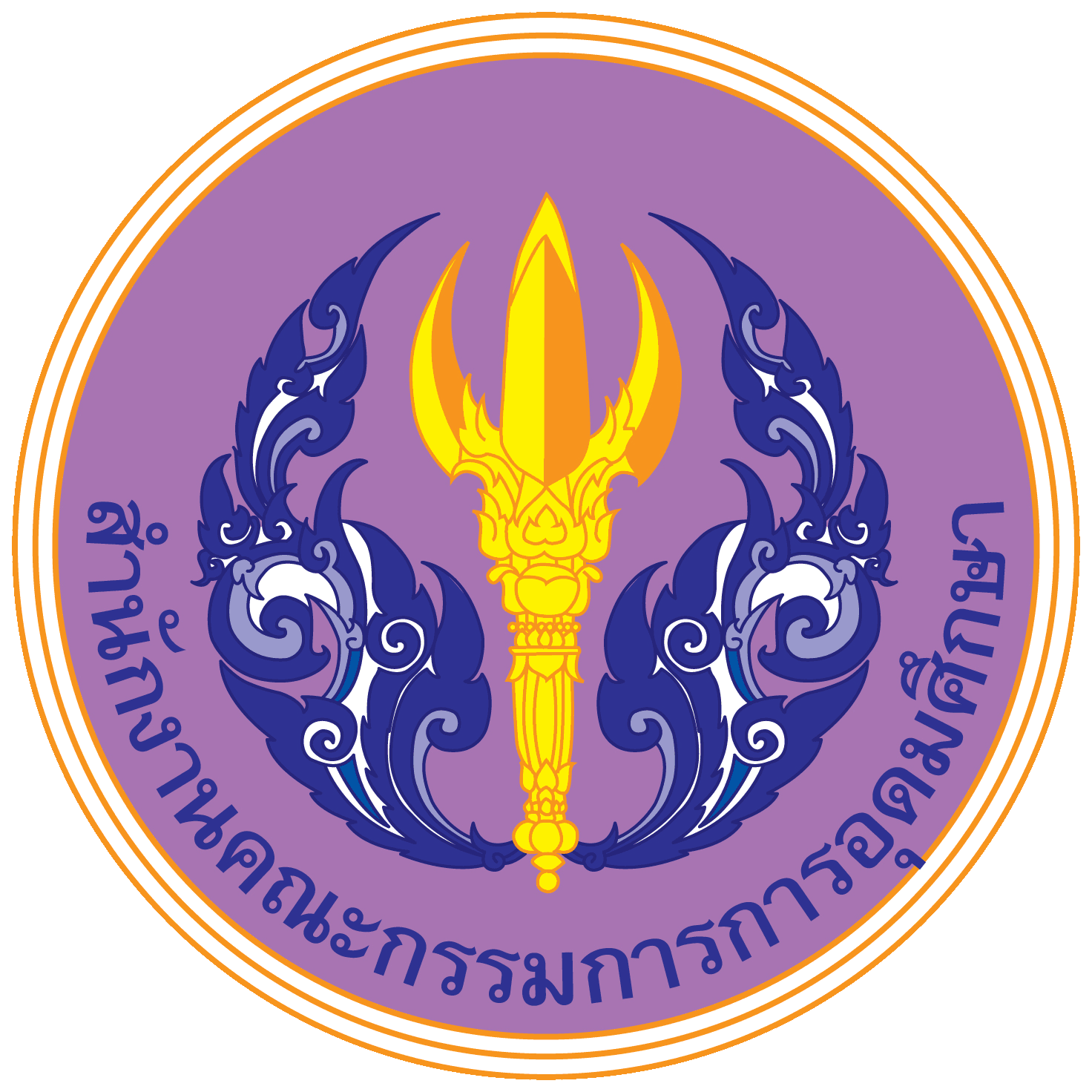 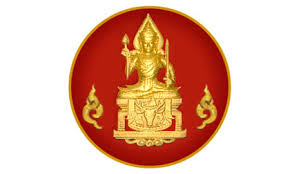 สำนักงานคุรุสภาจังหวัดเพชรบูรณ์
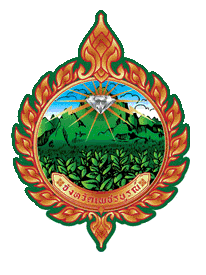 หน่วยงานและสถานศึกษานอกกระทรวงศึกษาธิการ ในจังหวัดเพชรบูรณ์
2 กระทรวง และ 2 ส่วนราชการ ประกอบด้วย
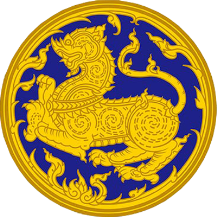 กระทรวงมหาดไทย (8 หน่วยงาน 14 สถานศึกษา 270 ศพด.)
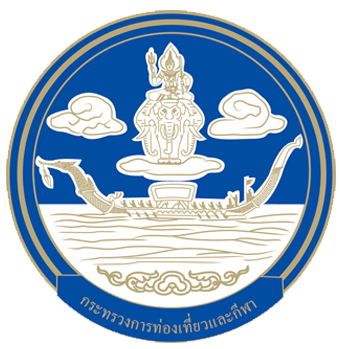 กระทรวงการท่องเที่ยวและกีฬา (1 สถานศึกษา)
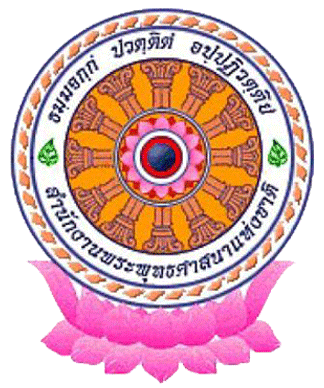 สำนักงานพระพุทธศาสนาแห่งชาติ (1 หน่วยงาน 4  สถานศึกษา)
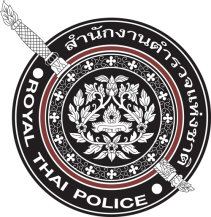 สำนักงานตำรวจแห่งชาติ (1 สถานศึกษา)
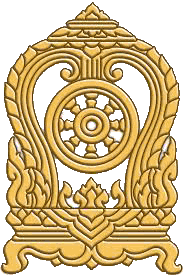 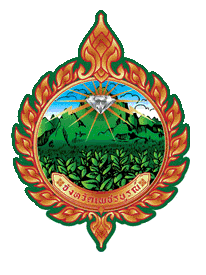 สถานศึกษาในจังหวัดเพชรบูรณ์ จำแนกตามสังกัด
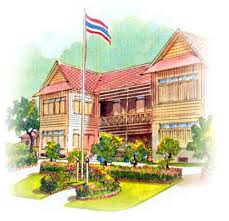 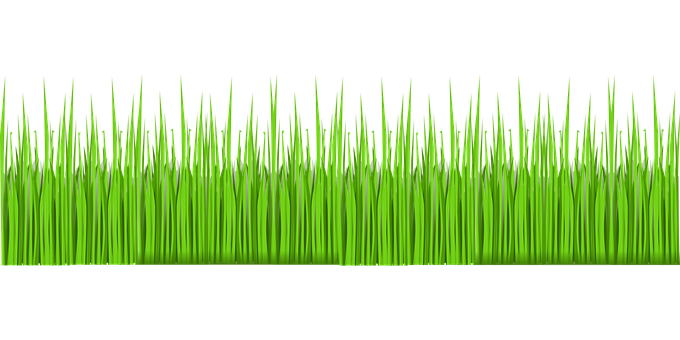 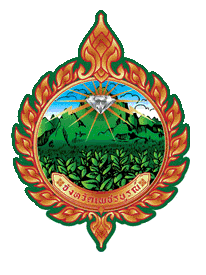 สถานศึกษาในจังหวัดเพชรบูรณ์ จำแนกตามสังกัด
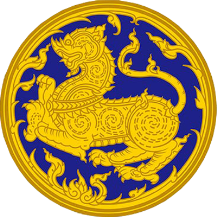 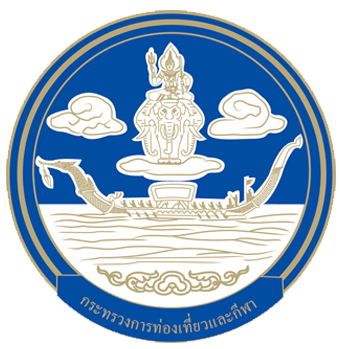 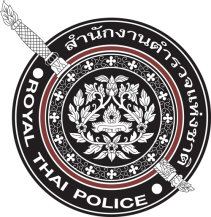 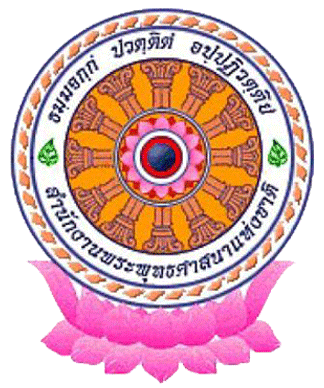 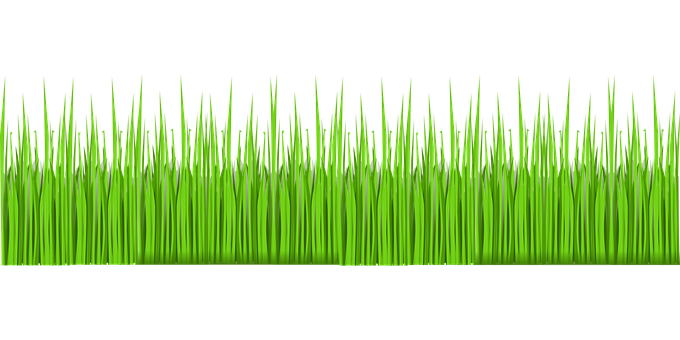 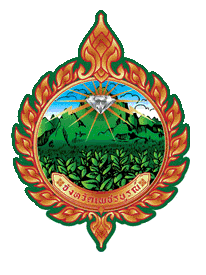 ร้อยละของสถานศึกษาในจังหวัดเพชรบูรณ์
ศธ 97 %
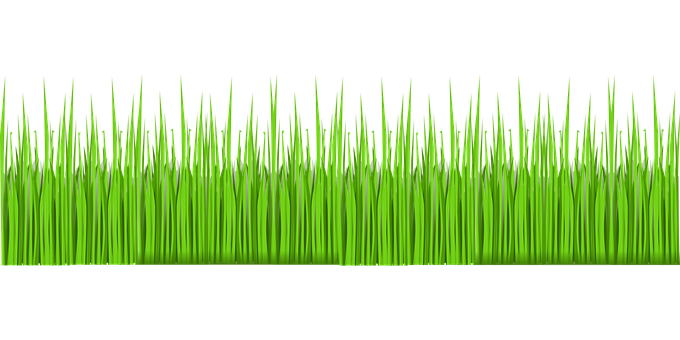 909
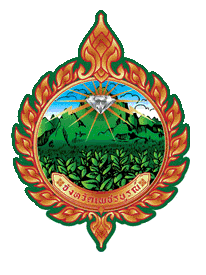 สถานศึกษาในจังหวัดเพชรบูรณ์ จำแนกตามพื้นที่และสังกัด
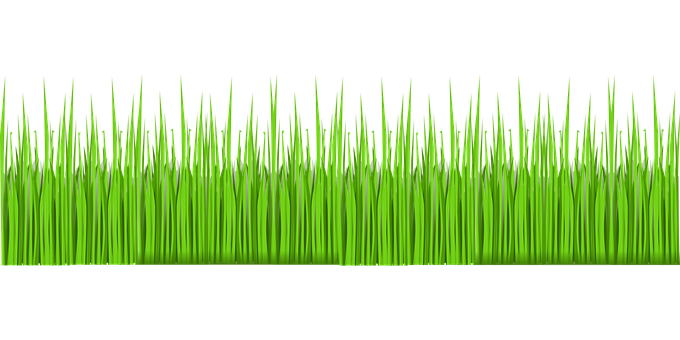 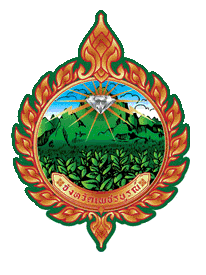 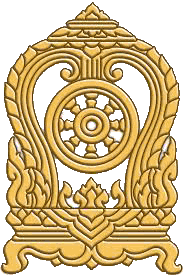 ครู คณาจารย์ และบุคลากรทางการศึกษา จังหวัดเพชรบูรณ์
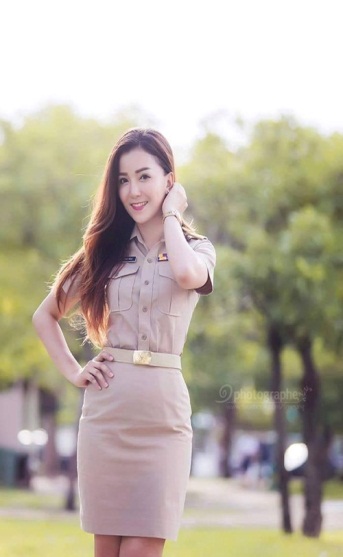 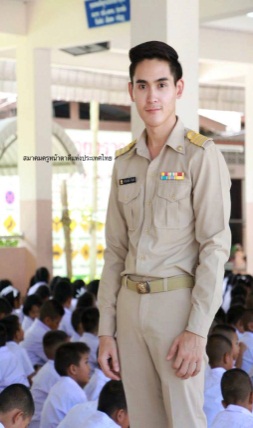 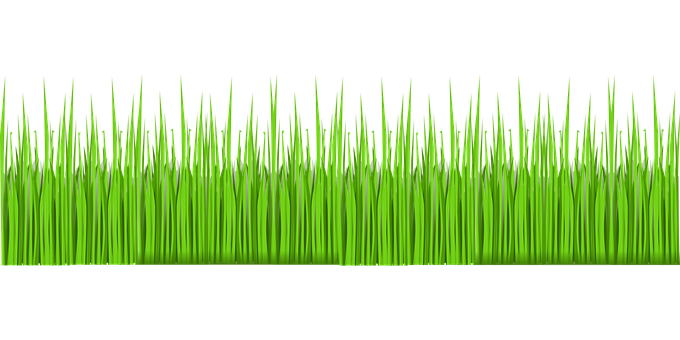 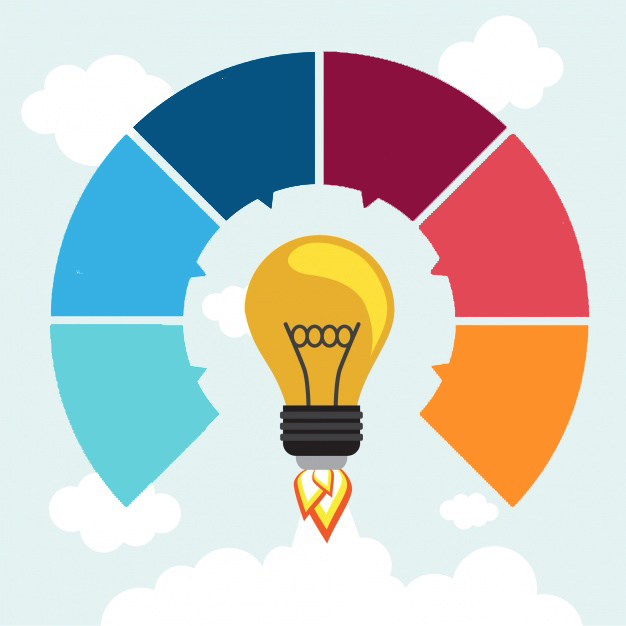 ม.ปลาย
ม.ต้น
สพป.พช.1-3, สพม.40    กศ.พิเศษ / ศธจ.พช./อบจ. ทม.พช/ ทม.หล่มสัก
กศน.พช. /พระพุทธ
สพป.พช.2-3, สพม.40    กศ.พิเศษ / ศธจ.พช./อบจ. ทม.พช/ ทม.หล่มสัก
กศน.พช. /พระพุทธ
อาชีวศึกษา
ประถมศึกษา
สพป.พช.1-3, กศ.พิเศษ
ศธจ.พช. (รร.เอกชน)
ทม.พช/ ทม.หล่มสัก
  รร.ตชด. / กศน.
อาชีวศึกษาจังหวัด พช.
(วิทยาลัยรัฐ 5 แห่ง 
เอกชน 8 แห่ง)
เทศบาลเมืองหล่มสัก
อุดมศึกษา
ก่อนประถม
ม.ราชภัฏ พช. / ส.พลศึกษา
ม.รามคำแหง / ม.มหาจุฬาฯ
ม.เฉลิมกาญจนา
       ว.เทคนิค พช.
สพป.พช.1-3, กศ.พิเศษ
ศธจ.พช. (รร.เอกชน)
ศพด. อปท. – ทม/ทต.
   รร.ตชด. /กศน.
การจัดการศึกษาของจังหวัดเพชรบูรณ์
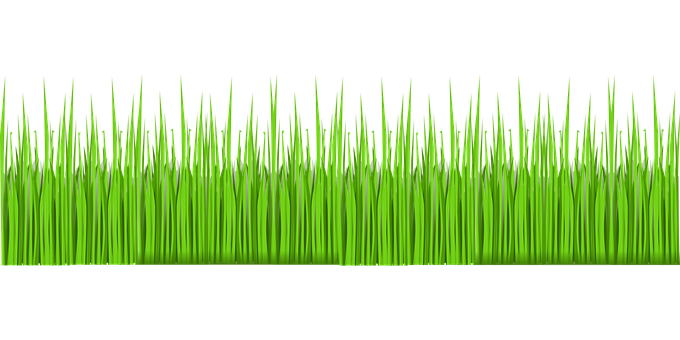 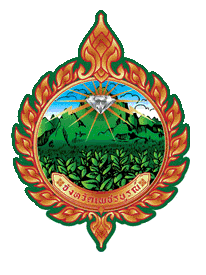 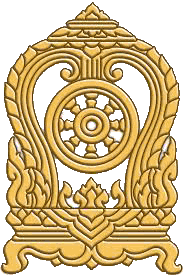 นักเรียน นักศึกษา ผู้เรียน จังหวัดเพชรบูรณ์
ผู้เรียน รวม  220,573 คน
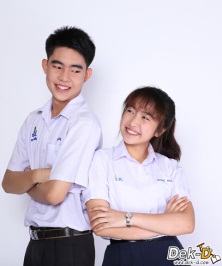 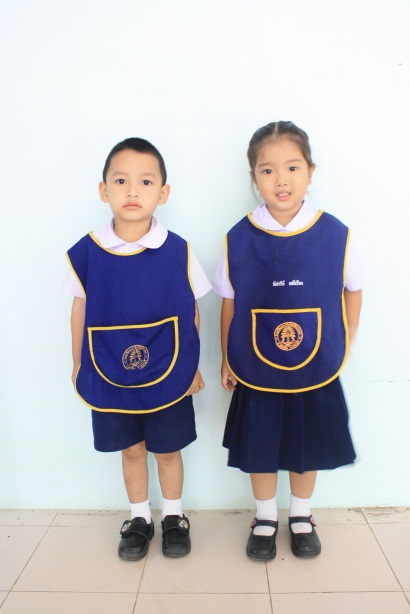 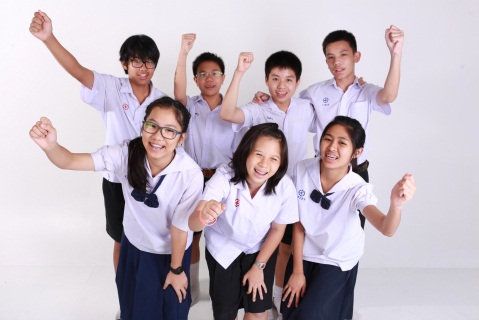 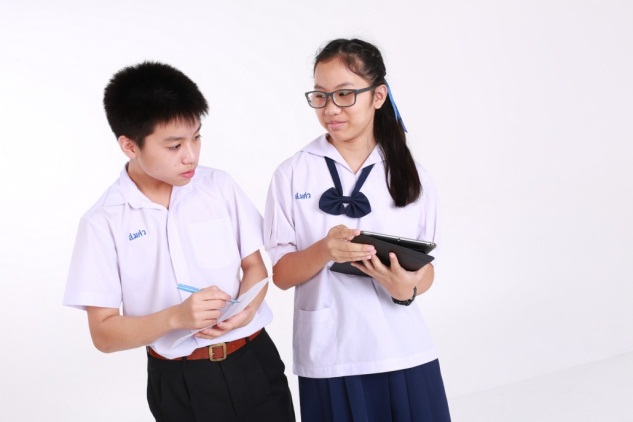 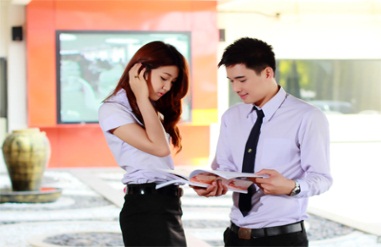 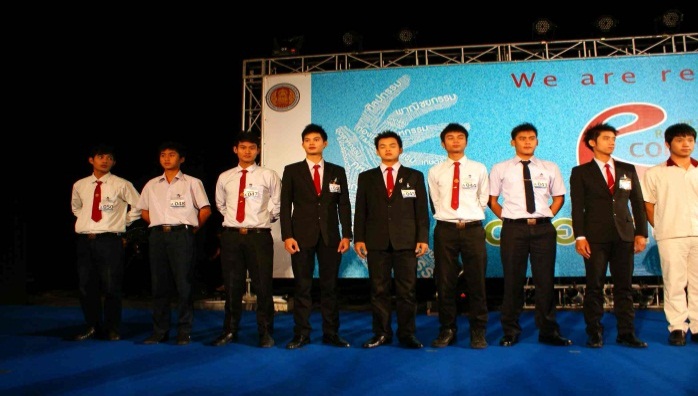 มัธยมศึกษาตอนต้น
51,251 คน
ก่อนประถมศึกษา
26,121 คน
ประถมศึกษา
78,734 คน
อุดมศึกษา10,021คน
ม.ปลาย 
29,130
ปวช.11,626 คน
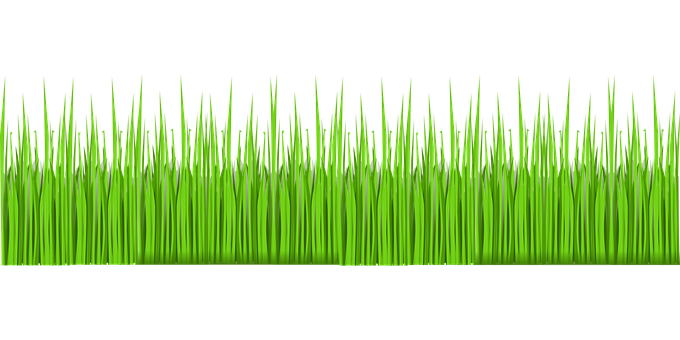 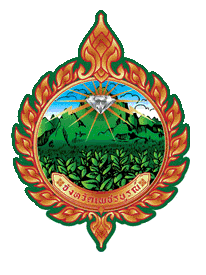 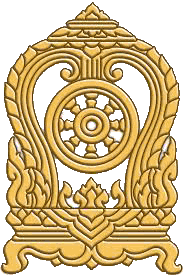 จำนวนนักเรียน นักศึกษา ผู้เรียน จังหวัดเพชรบูรณ์
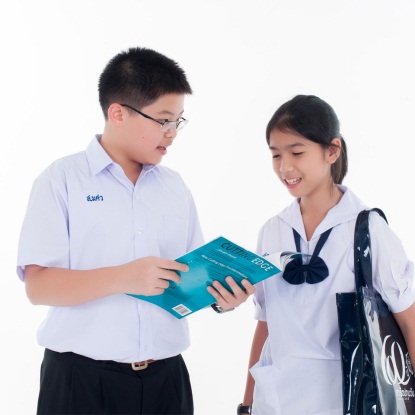 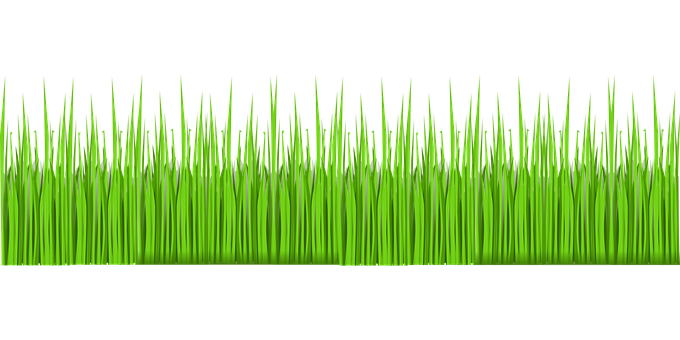 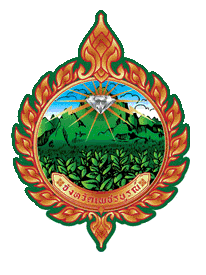 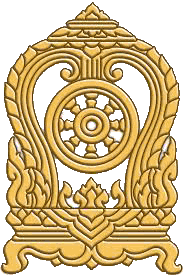 สัดส่วนนักเรียน นักศึกษา ผู้เรียน จังหวัดเพชรบูรณ์
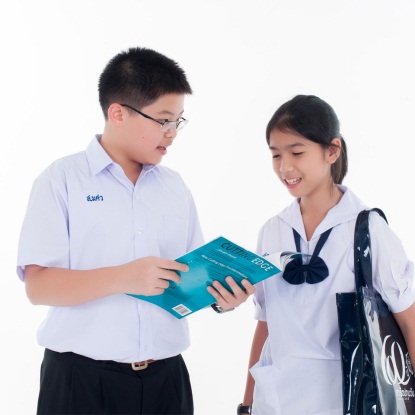 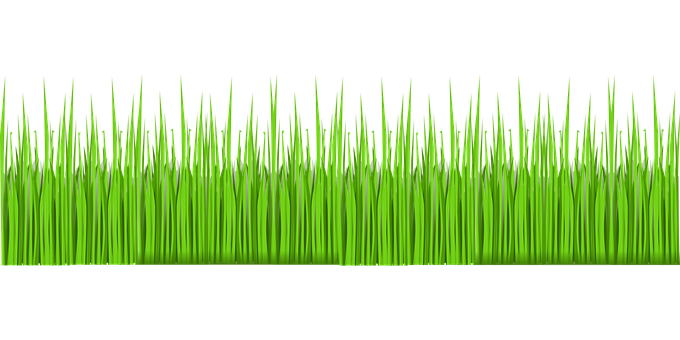 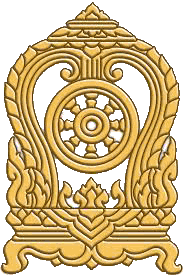 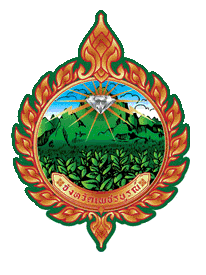 จำนวนนักเรียน นักศึกษา ผู้เรียน จังหวัดเพชรบูรณ์ รายสังกัด
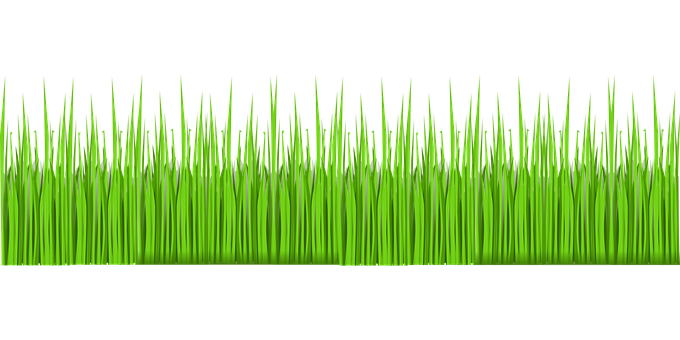 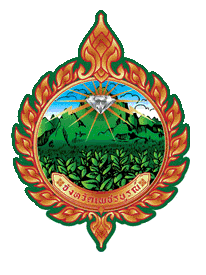 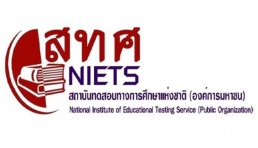 คุณภาพทางการศึกษาจังหวัดเพชรบูรณ์
การทดสอบทางการศึกษาระดับชาติขั้นพื้นฐาน (O-NET)
การทดสอบทางการศึกษาระดับชาติทางด้านอาชีวศึกษา (V-NET)
การทดสอบทางการศึกษาสำหรับนักศึกษานอกโรงเรียน  (N-NET

จากสถาบันทดสอบทางการศึกษาแห่งชาติ (องค์การมหาชน)
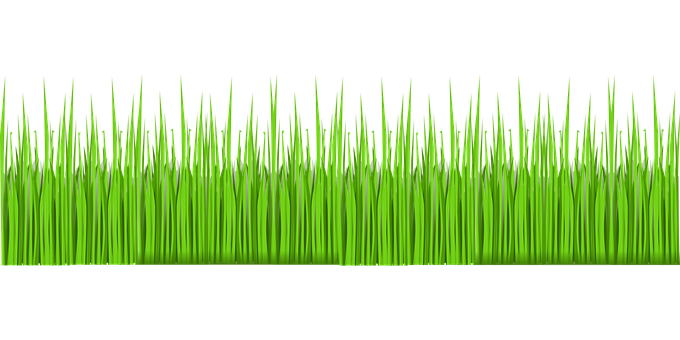 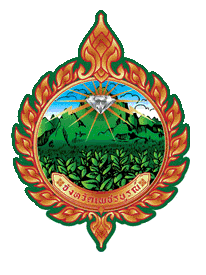 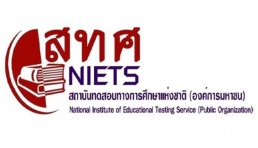 คุณภาพทางการศึกษาจังหวัดเพชรบูรณ์
การทดสอบทางการศึกษาระดับชาติขั้นพื้นฐาน (O-NET)  ปีการศึกษา 2560
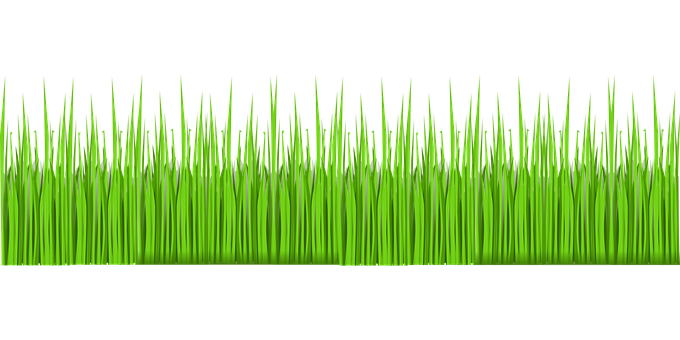 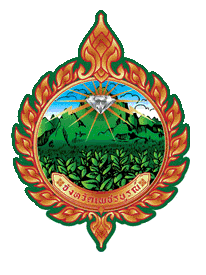 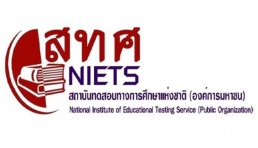 คุณภาพทางการศึกษาจังหวัดเพชรบูรณ์
การทดสอบทางการศึกษาระดับชาติขั้นพื้นฐาน (O-NET) ปี 2558-2560
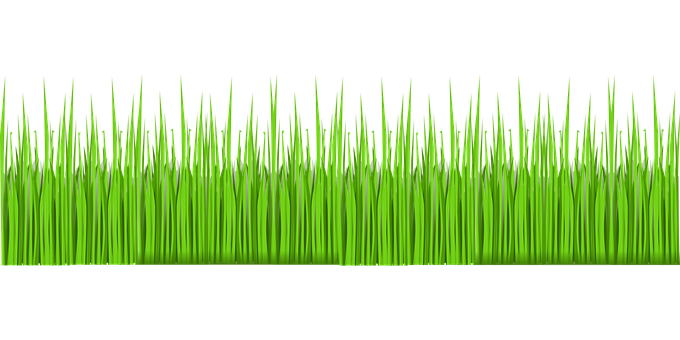 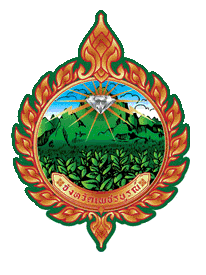 การเข้าเรียนประจำปีการศึกษา 2561จังหวัดเพชรบูรณ์
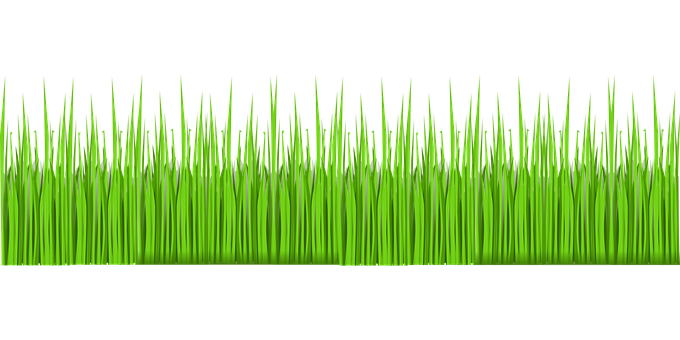 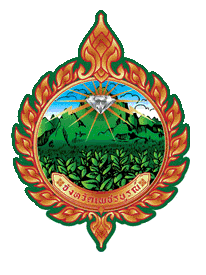 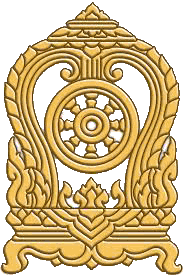 แผนพัฒนาการศึกษา (พ.ศ.2561-2564) 
จังหวัดเพชรบูรณ์
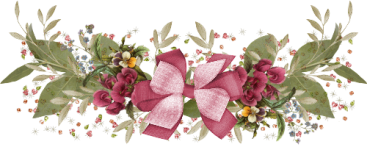 4 ยุทธศาสตร์ 
9 จุดเน้นการศึกษาจังหวัดเพชรบูรณ์
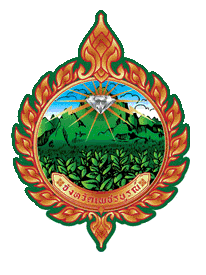 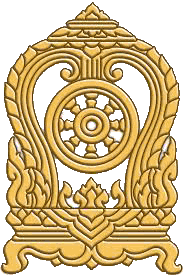 วิสัยทัศน์
ผู้เรียนได้เรียนรู้อย่างมีคุณภาพ 
รักและภูมิใจในท้องถิ่น ก้าวทันการเปลี่ยนแปลงของโลกในศตวรรษที่ 21
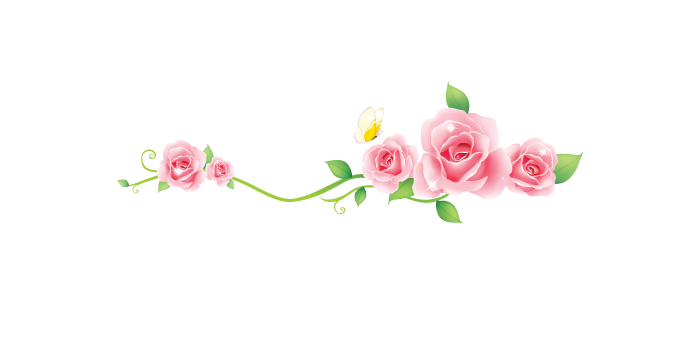 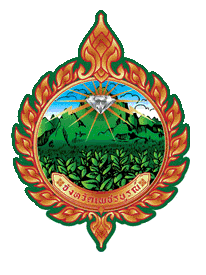 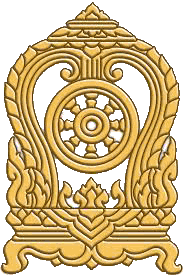 ยุทธศาสตร์แผนพัฒนาการศึกษา
1  การจัดการศึกษาเพื่อสร้างภูมิคุ้มกัน 
    และพัฒนาทักษะชีวิต 
2  การจัดการศึกษาเพื่อพัฒนากำลังคน สร้างขีด   
    ความสามารถในการตอบสนองการพัฒนาจังหวัด 
3  การพัฒนาศักยภาพคน คุณภาพชีวิตและแหล่งเรียนรู้ 
4  การพัฒนาการบริหารเพื่อบูรณาการจัดการศึกษา
    โดยการมีส่วนร่วมในจังหวัด
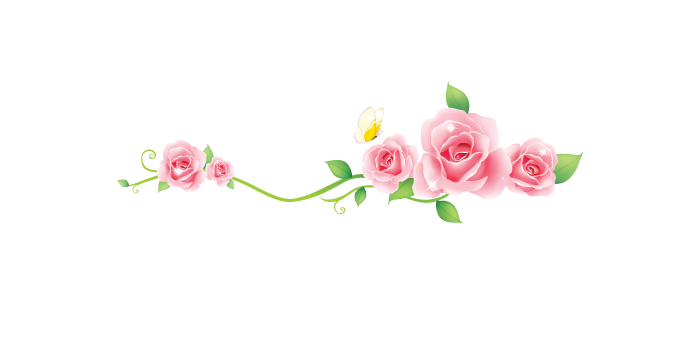 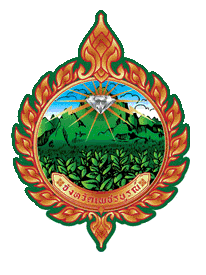 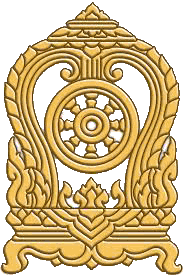 9 จุดเน้นการศึกษาจังหวัดเพชรบูรณ์
1 ด้านการสืบสานศาสตร์พระราชา
2 ด้านการศึกษาเพื่อการมีงานทำ
3 ด้านการพัฒนาครูฯ ทักษะภาษาอังกฤษ
4 ด้านการอ่านการเขียน
5 ด้านคุณลักษณะผู้เรียน พช.
6. ด้านคุณภาพผู้เรียน
7. ด้านระบบบริหารงานบุคคล
8. ด้านการบริหารโรงเรียนขนาดเล็ก
9. ด้านการรับนักเรียน
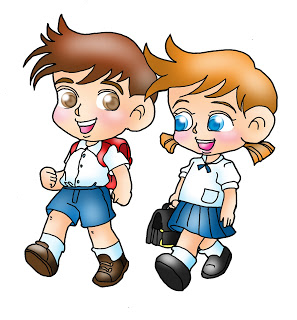 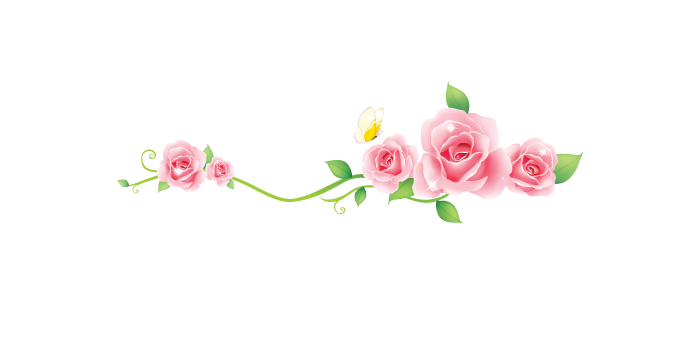 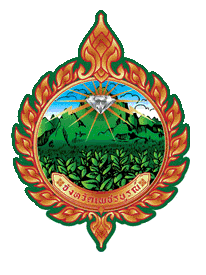 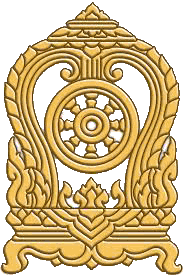 จุดเน้นการศึกษาจังหวัดเพชรบูรณ์
จุดเน้นที่ 1 การขยายผลศาสตร์พระราชา และ
พระราโชบายด้านการศึกษา

	จุดเน้นที่ 2 จัดการศึกษาเพื่อการมีงานทำ ยกระดับความสามารถในการแข่งขันของจังหวัด

	จุดเน้นที่ 3 พัฒนาครูและส่งเสริมการจัดการศึกษาการเรียนรู้ภาษาอังกฤษเพื่อการสื่อสาร ตอบสนอง
ความต้องการของจังหวัด
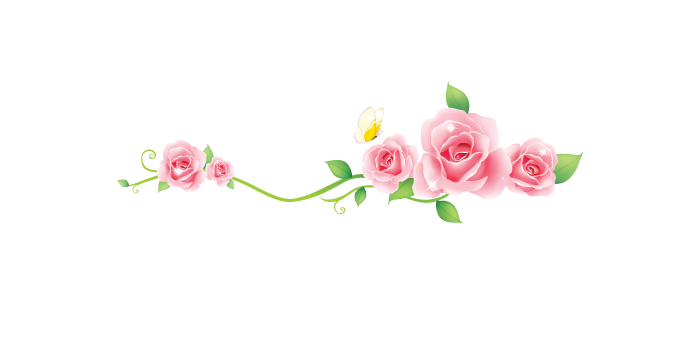 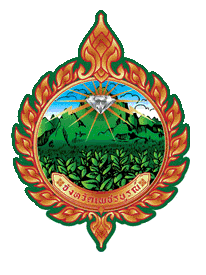 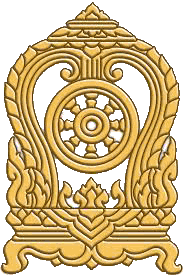 จุดเน้นการศึกษาจังหวัดเพชรบูรณ์
จุดเน้นที่ 4 ผู้เรียนอ่านออกเขียนได้อ่านหนังสือแตก ตามมาตรฐานแต่ละ  ชั้นเรียนและศักยภาพผู้เรียน
	จุดเน้นที่ 5 ผู้เรียนมีคุณลักษณะตามเอกลักษณ์ของจังหวัดและตามหลักสูตรที่กำหนดและการบูรณาการเสริมสร้างเอกลักษณ์จังหวัดเพชรบูรณ์ : โรงเรียนต้นแบบ กศจ.เพชรบูรณ์

	จุดเน้นที่ 6 การพัฒนาคุณภาพผู้เรียน 
การทดสอบดับชาติ
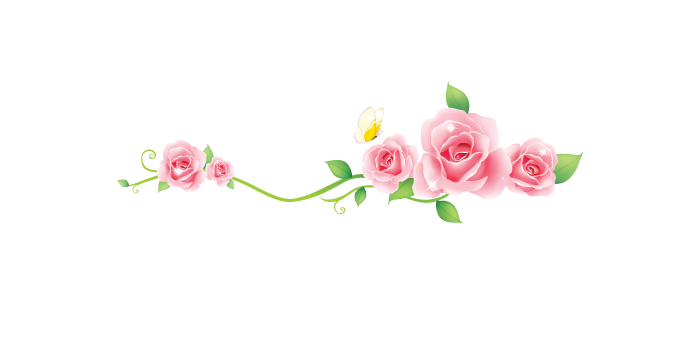 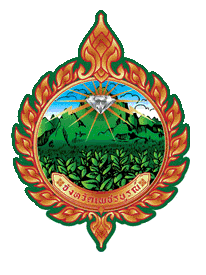 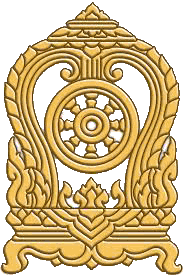 จุดเน้นการศึกษาจังหวัดเพชรบูรณ์
จุดเน้นที่ 7 พัฒนาระบบการบริหารงานบุคคลข้าราชการครูและบุคลากรทางการศึกษาให้สอดคล้องกับบริบทของจังหวัด
	จุดเน้นที่ 8 การบริหารจัดการโรงเรียนขนาดเล็กให้มีคุณภาพตามมาตรฐาน
	จุดเน้นที่ 9 พัฒนาระบบการรับนักเรียน
ให้สอดคล้องกับพื้นที่บริการ
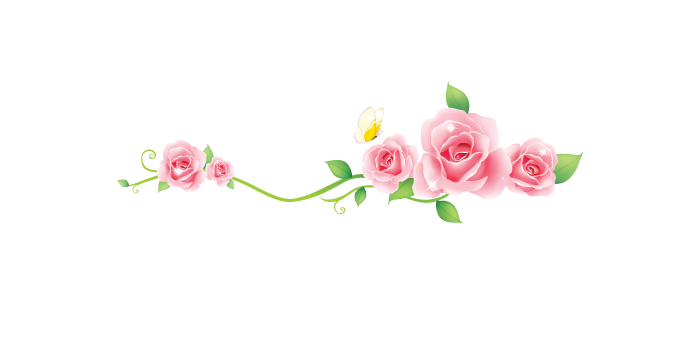 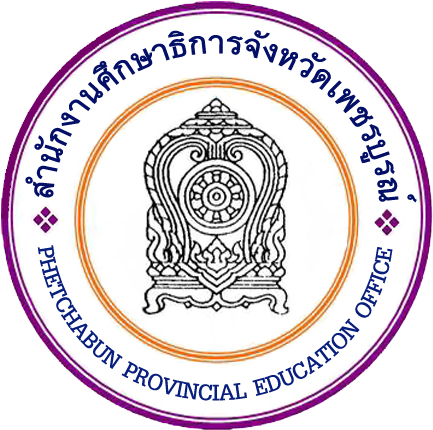 การดำเนินงานที่ผ่านมา
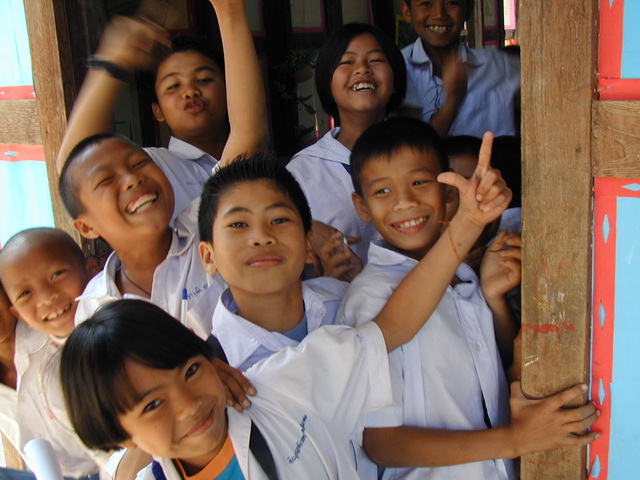 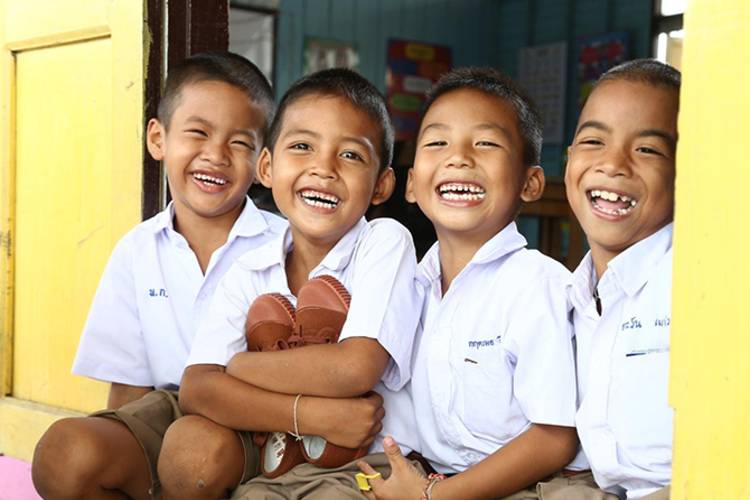 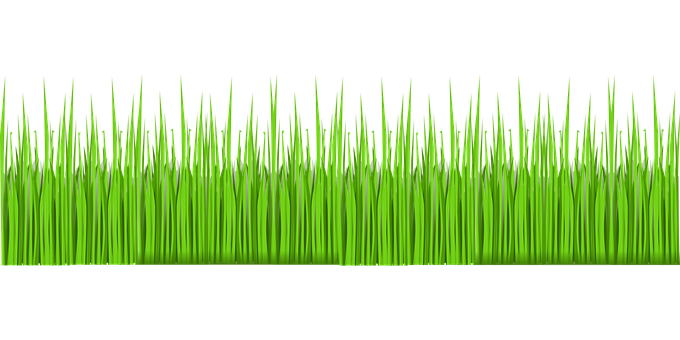 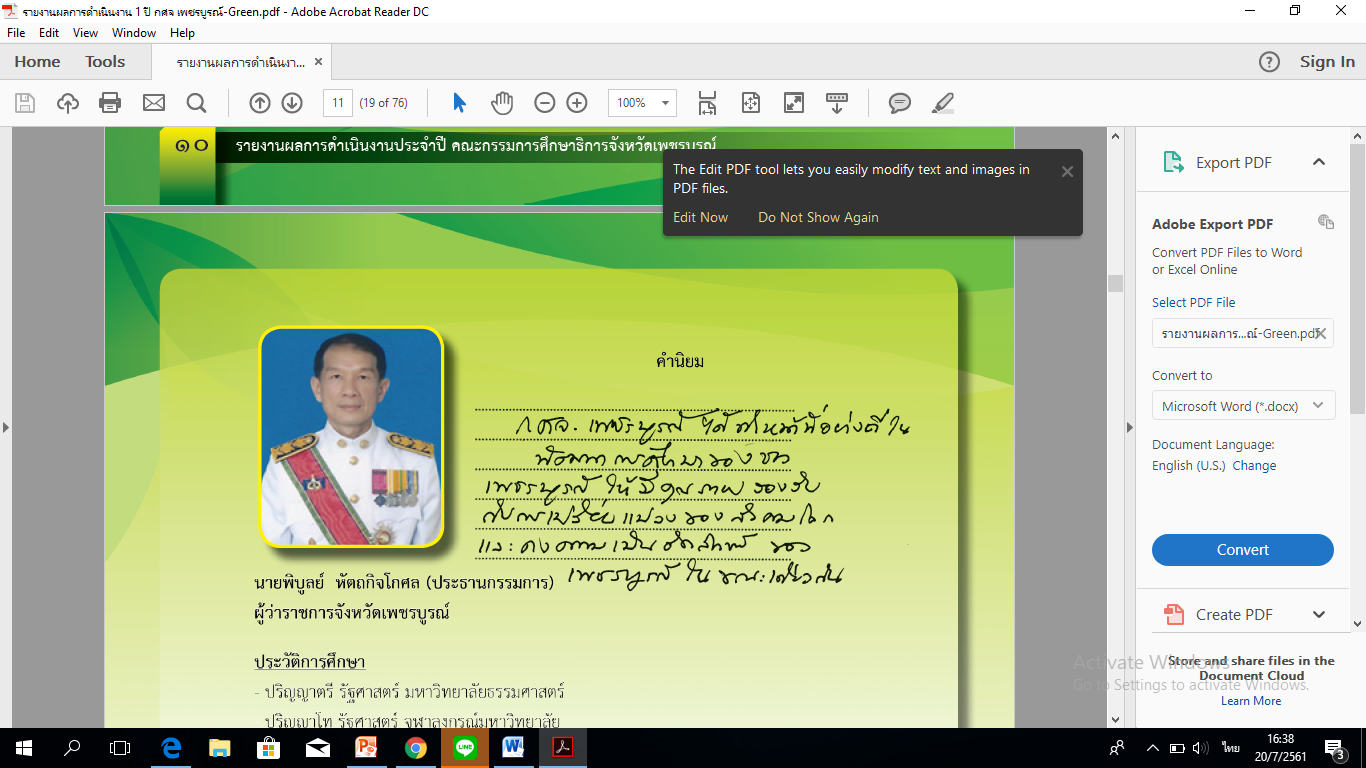 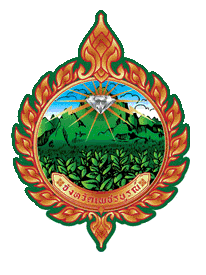 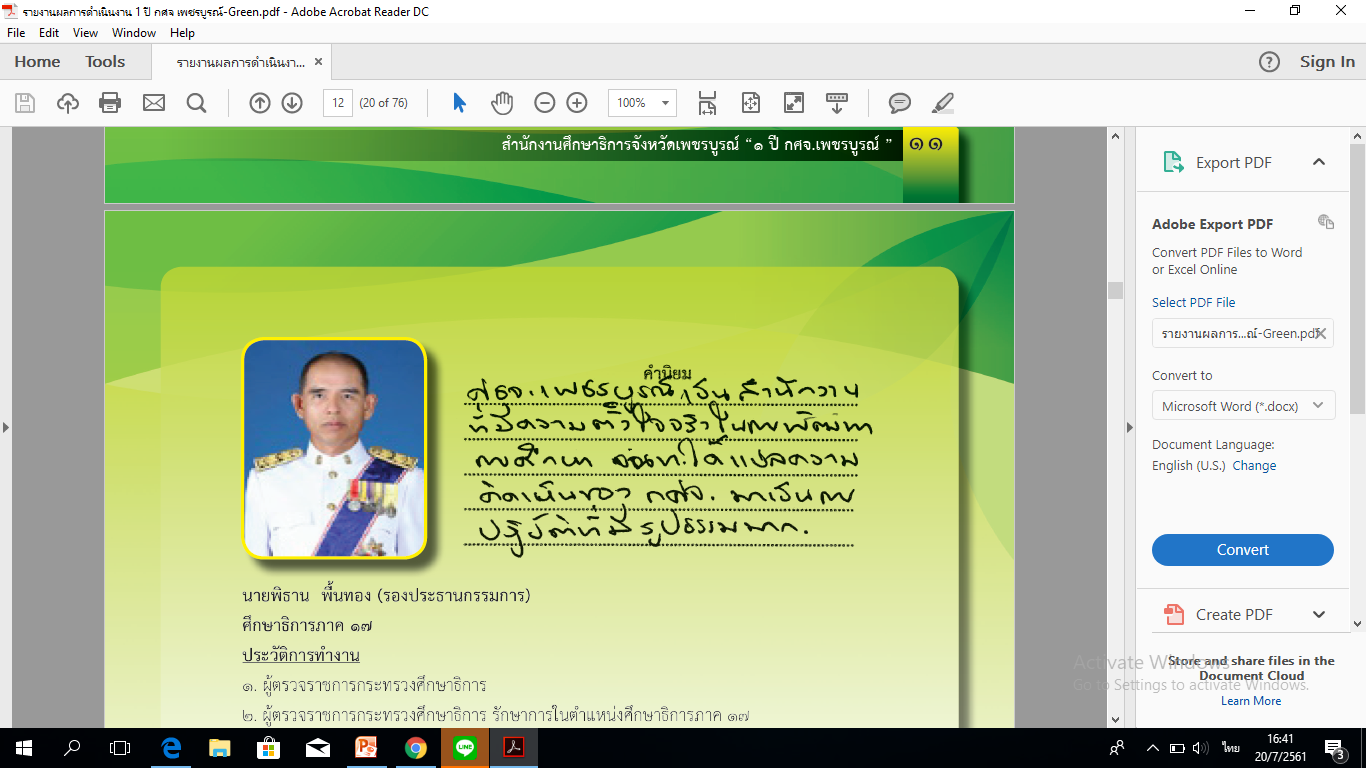 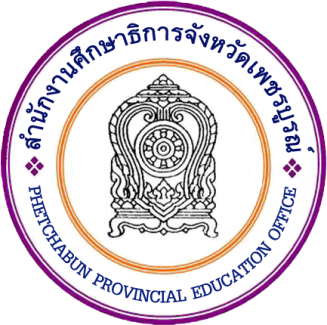 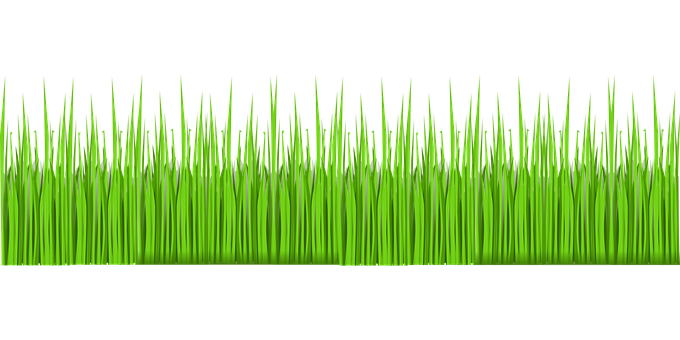 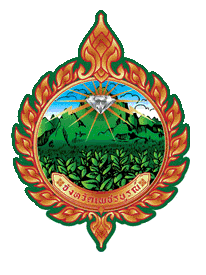 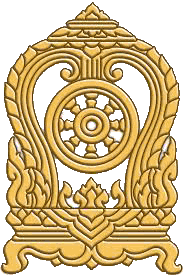 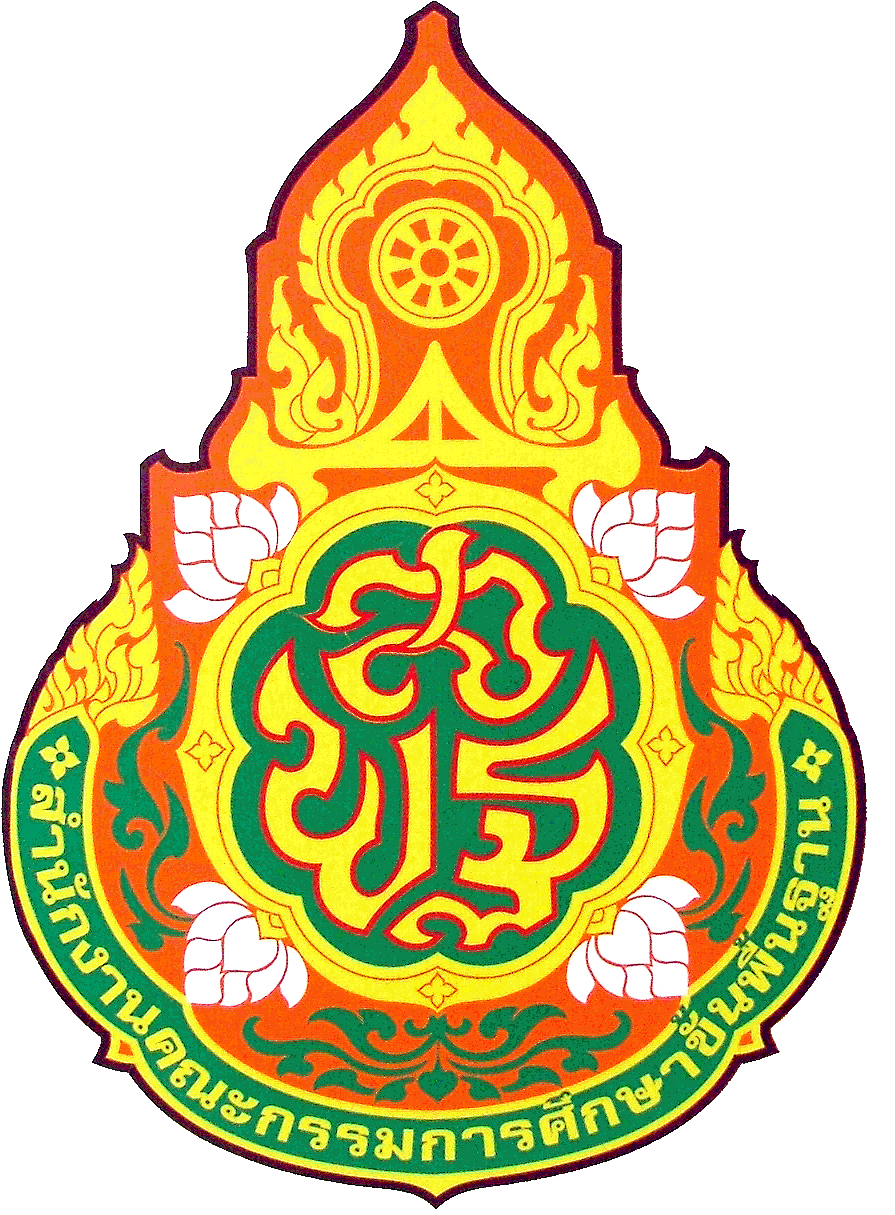 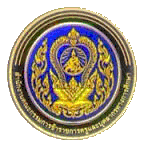 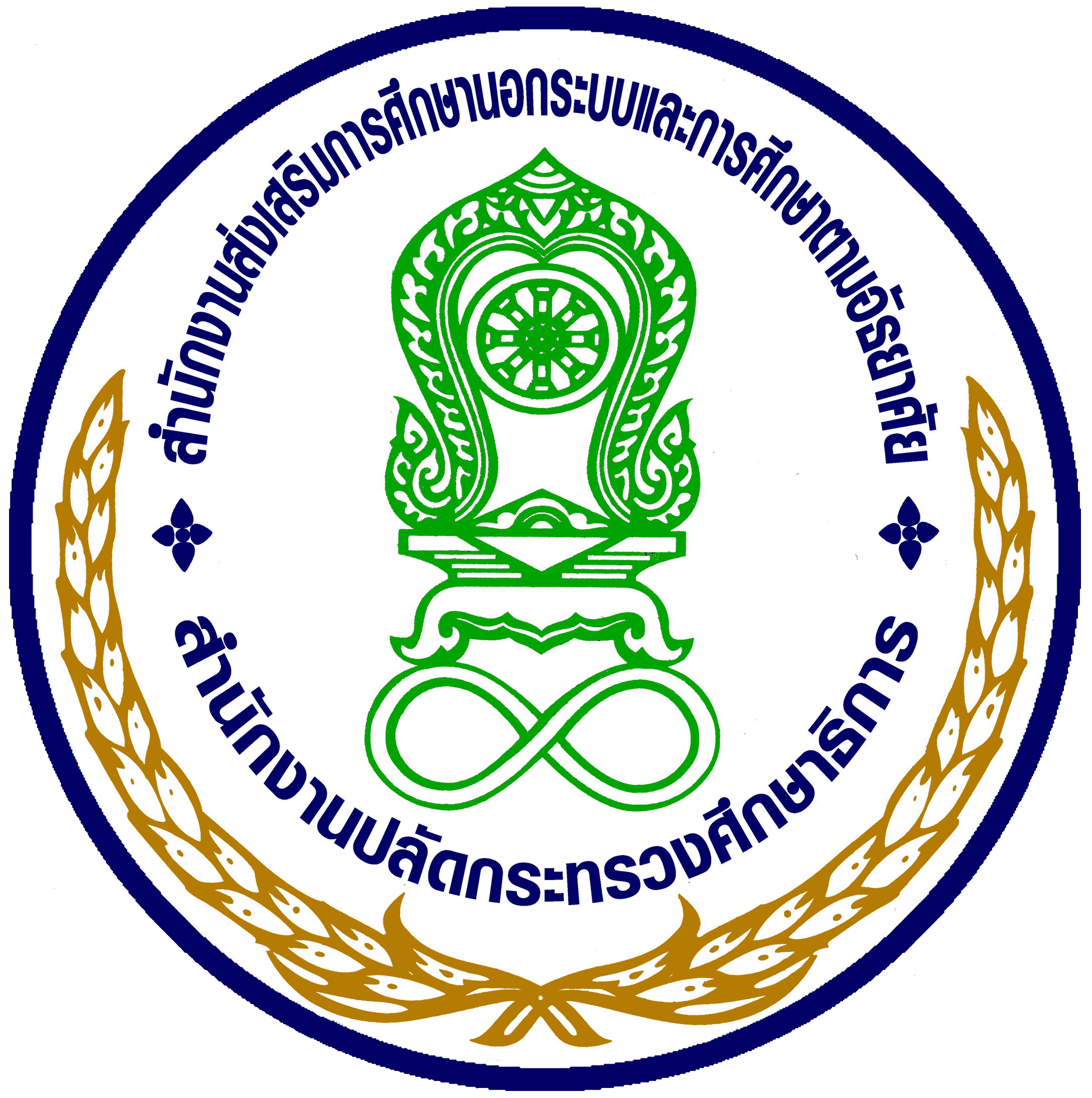 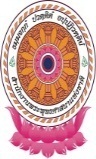 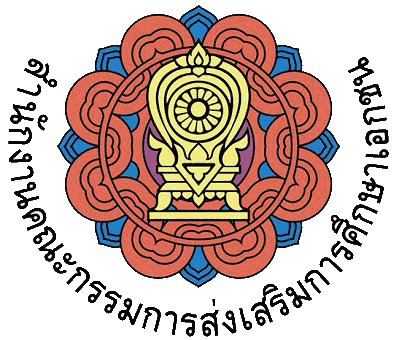 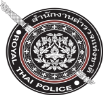 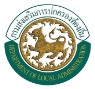 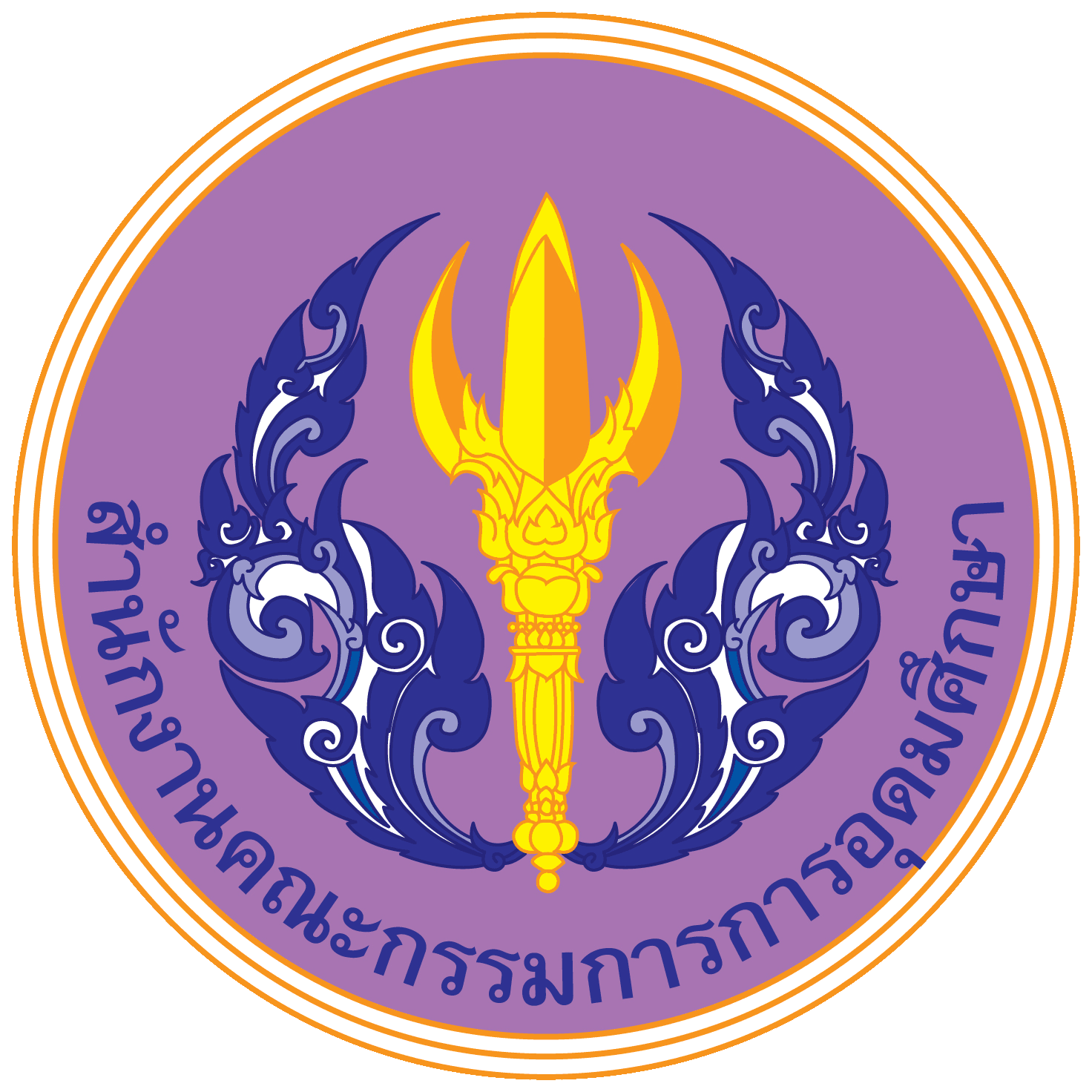 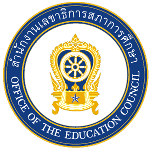 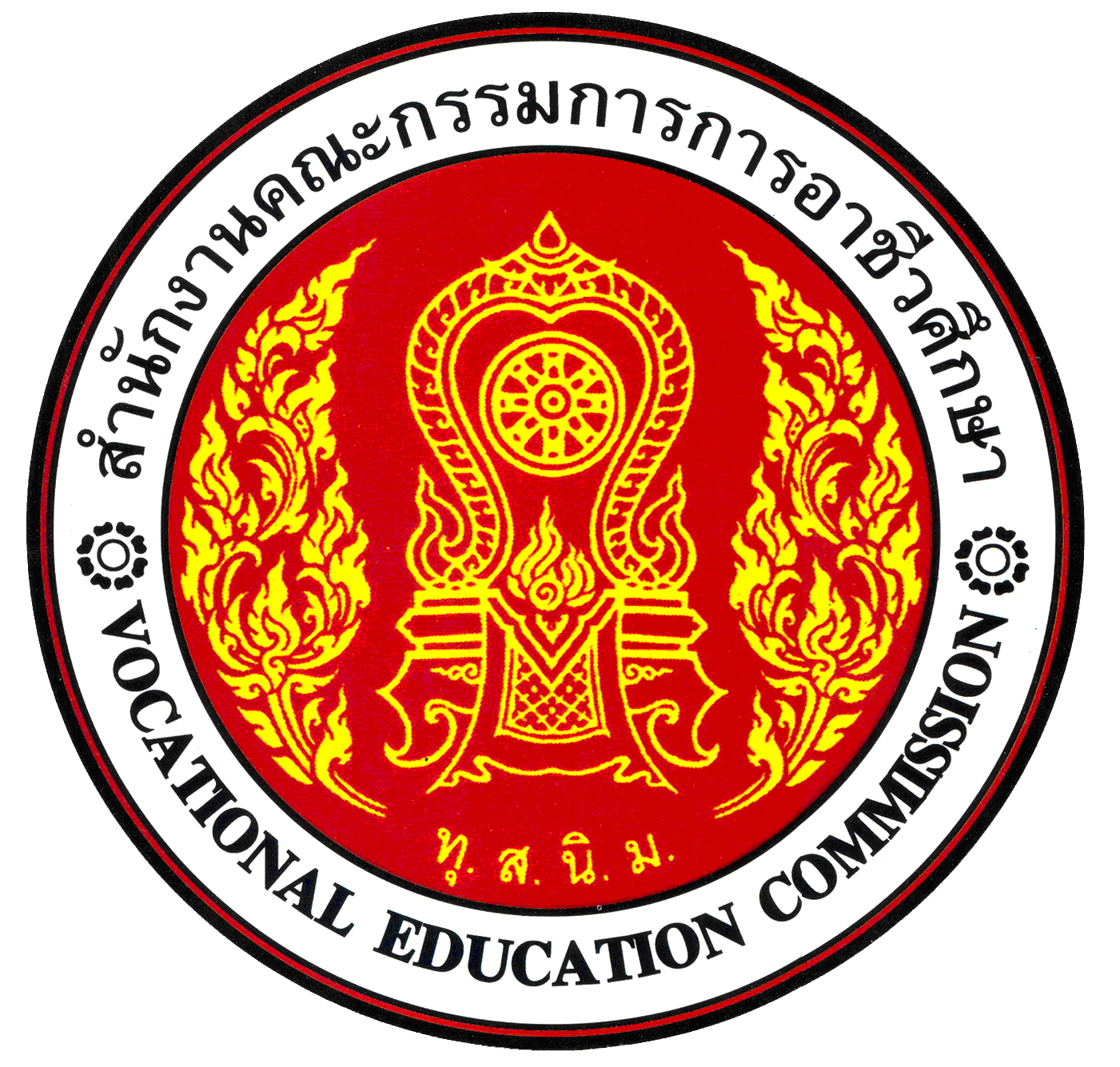 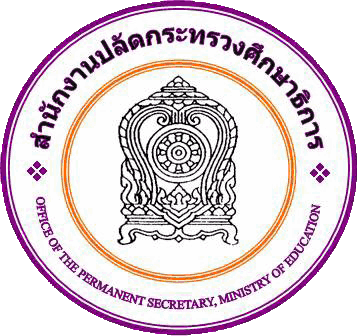 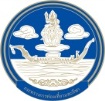 การบูรณาการการจัดการศึกษาร่วมกันในจังหวัดเพชรบูรณ์ หน่วยงานทางการศึกษาสถานศึกษาและหน่วยงานที่เกี่ยวข้องจังหวัดเพชรบูรณ์
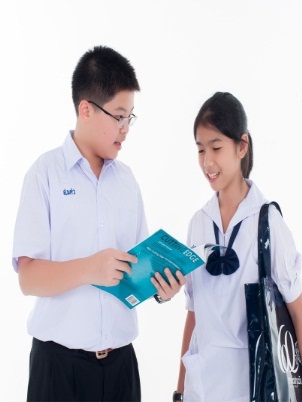 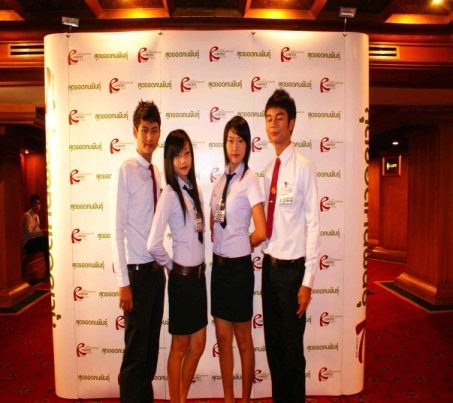 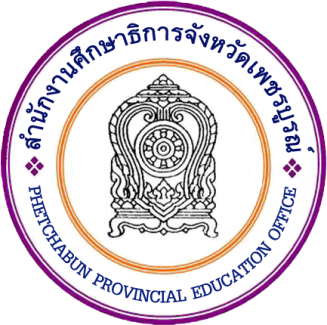 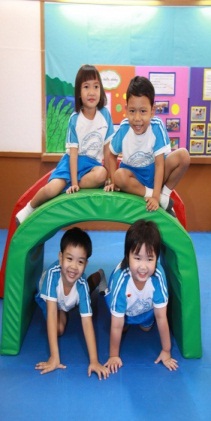 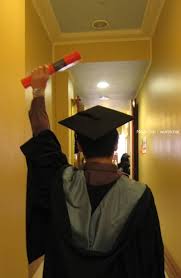 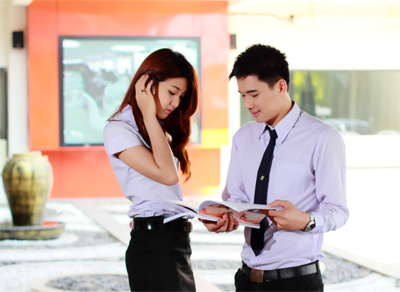 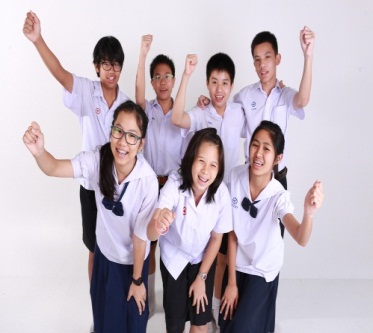 -ท้องถิ่นจังหวัด
-พุทธศาสนาจังหวัด
-ยุทธศาสตร์การพัฒนาจังหวัด
-พัฒนาสังคมจังหวัด
-ปกครองจังหวัด
-วัฒนธรรมจังหวัด
-ท่องเที่ยวและกีฬาจังหวัด
สพป.1,2,3
สพม.40
-อบจ.เพชรบูรณ์
-เทศบาลเมือง พช
-เทศบาลเมืองหล่มสัก
-เทศบาลเมืองวิเชียรบุรี
-เทศบาลตำบลนางั่ว
-เทศบาลตำบลชนแดน
-สนง.ส่งเสริมการ  ปกครองท้องถิ่น จ.พช.
-ราชประชานุเคราะห์
-โสตศึกษา
-ศูนย์การศึกษาพิเศษ
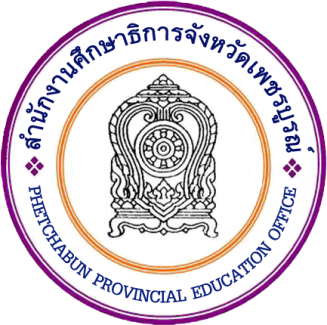 -ม.ราชภัฏเพชรบูรณ์-ว.สงฆ์พ่อขุนผาเมือง
-ม.เฉลิมกาญจนา
-ม.รามคำแหง
-สถาบันการพลศึกษา
-เทคนิคเพชรบูรณ์
-วิทยาลัยสารพัดช่างฯ
-วิทยาลัยการอาชีพชนแดน
-วิทยาลัยการอาชีพวิเชียรบุรี
-วิทยาลัยเกษตรและเทคโนโลยี
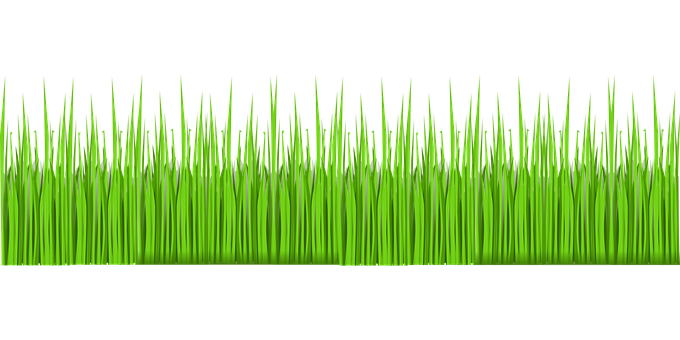 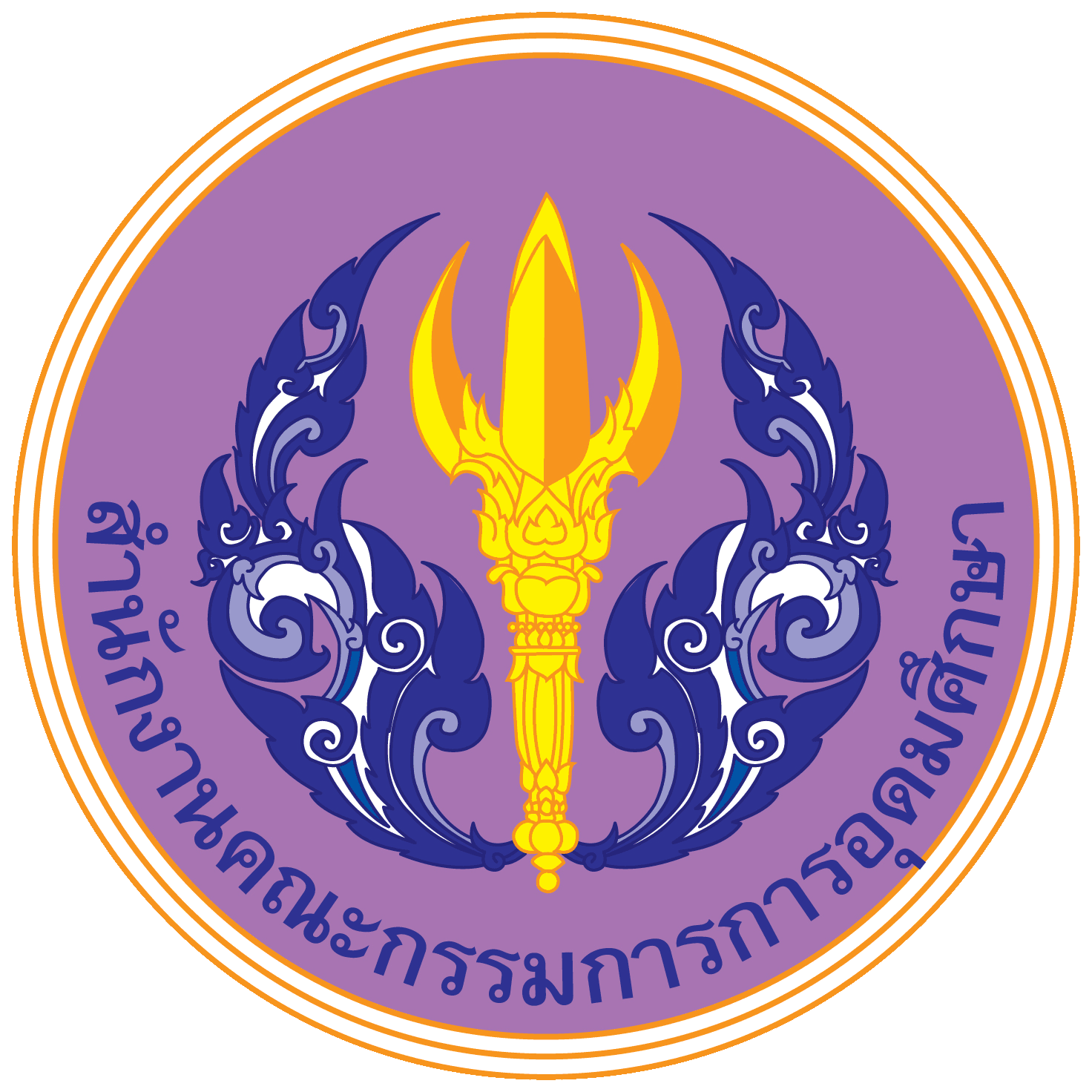 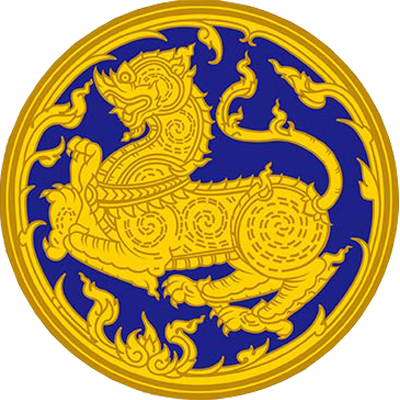 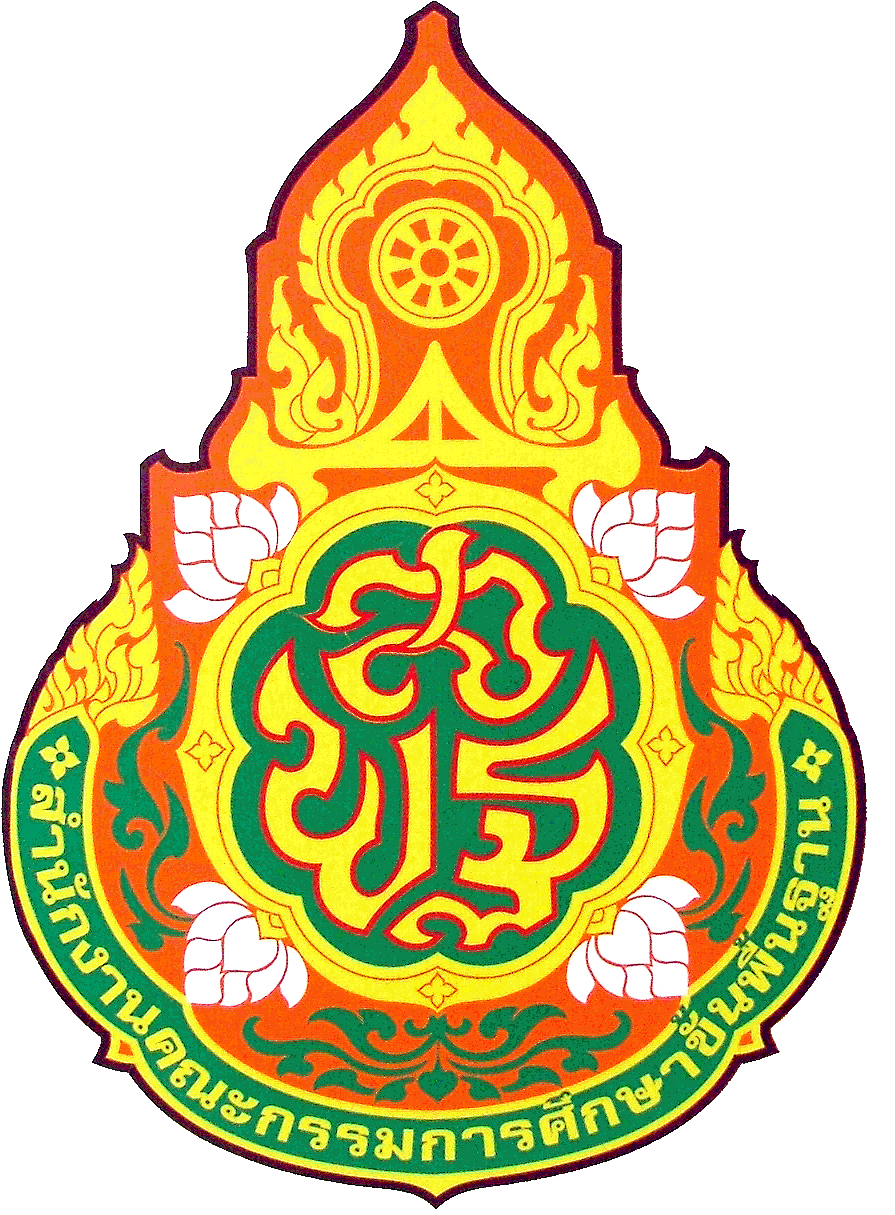 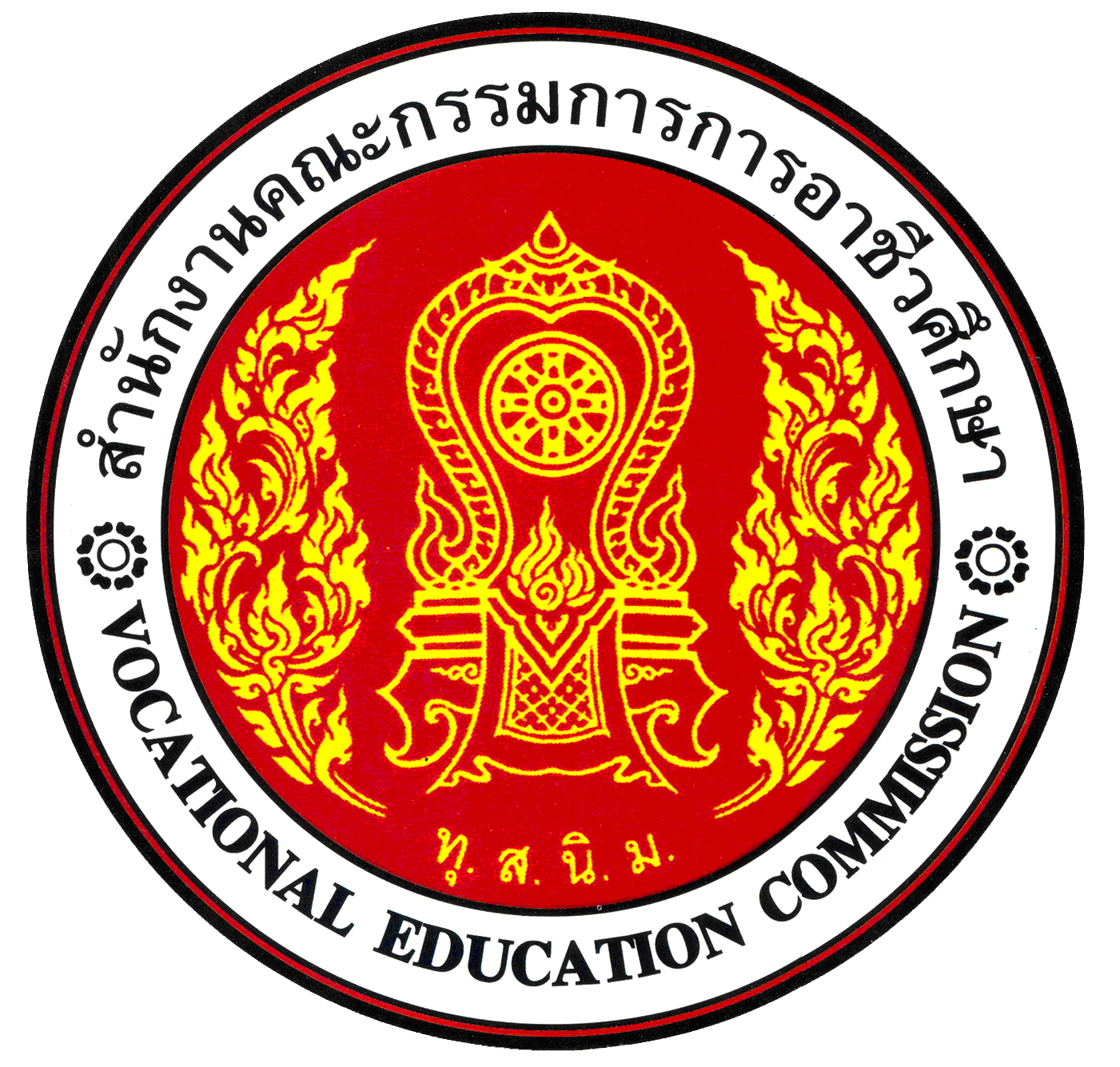 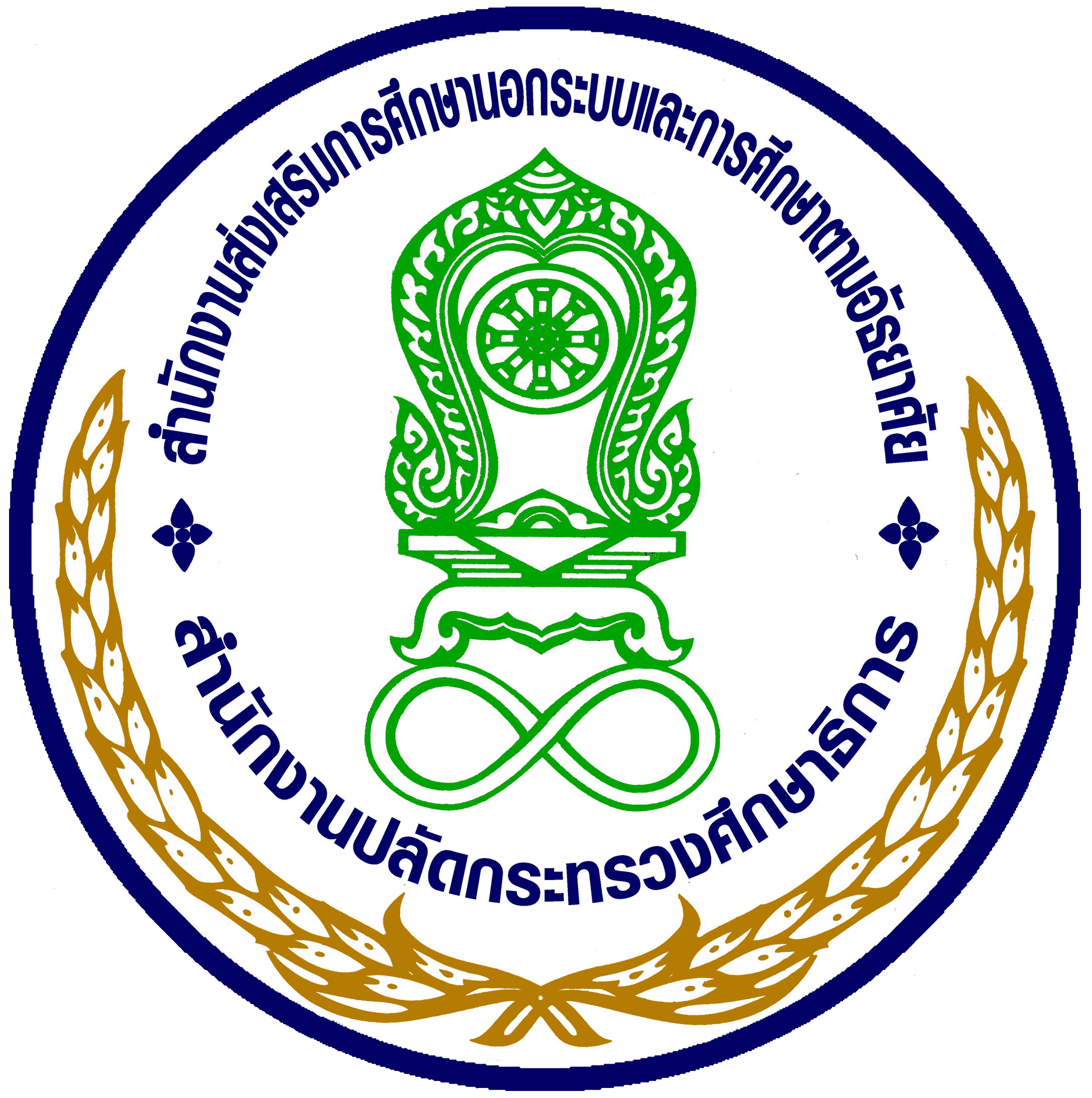 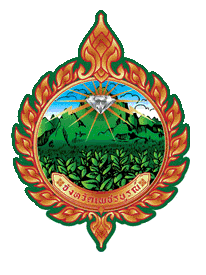 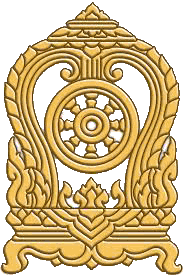 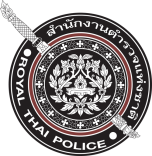 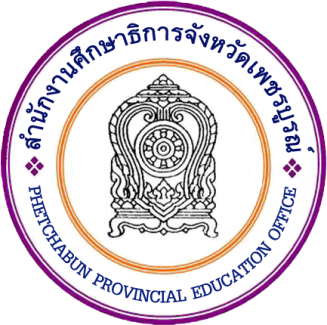 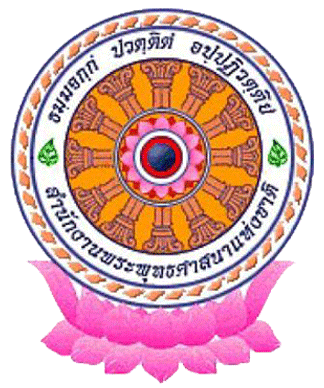 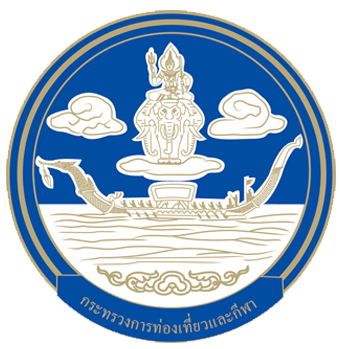 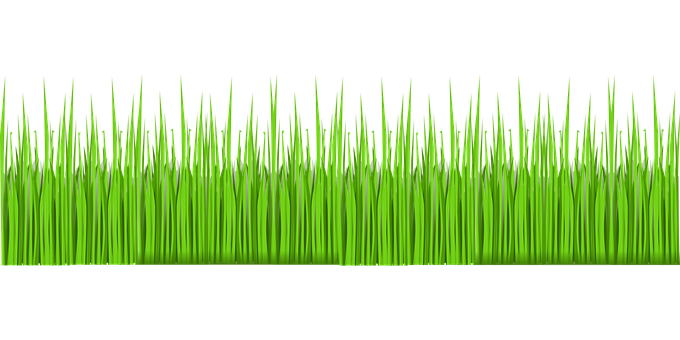 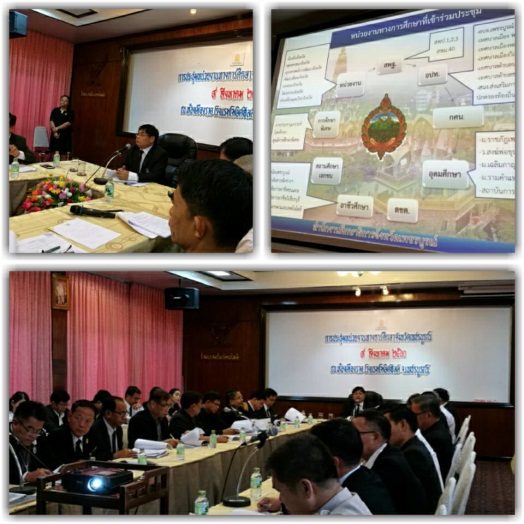 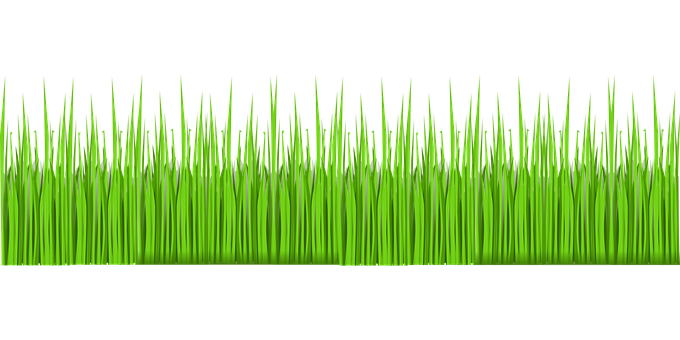 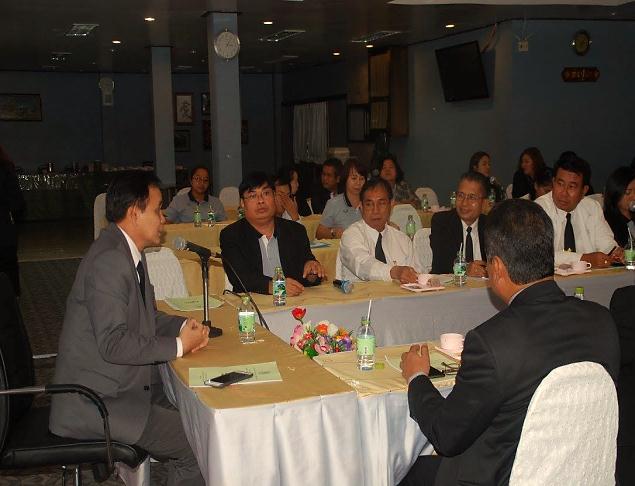 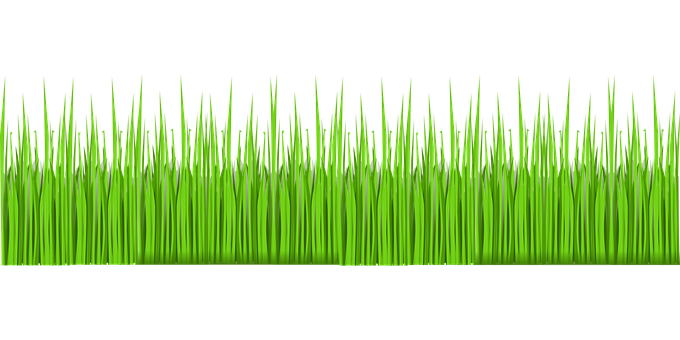 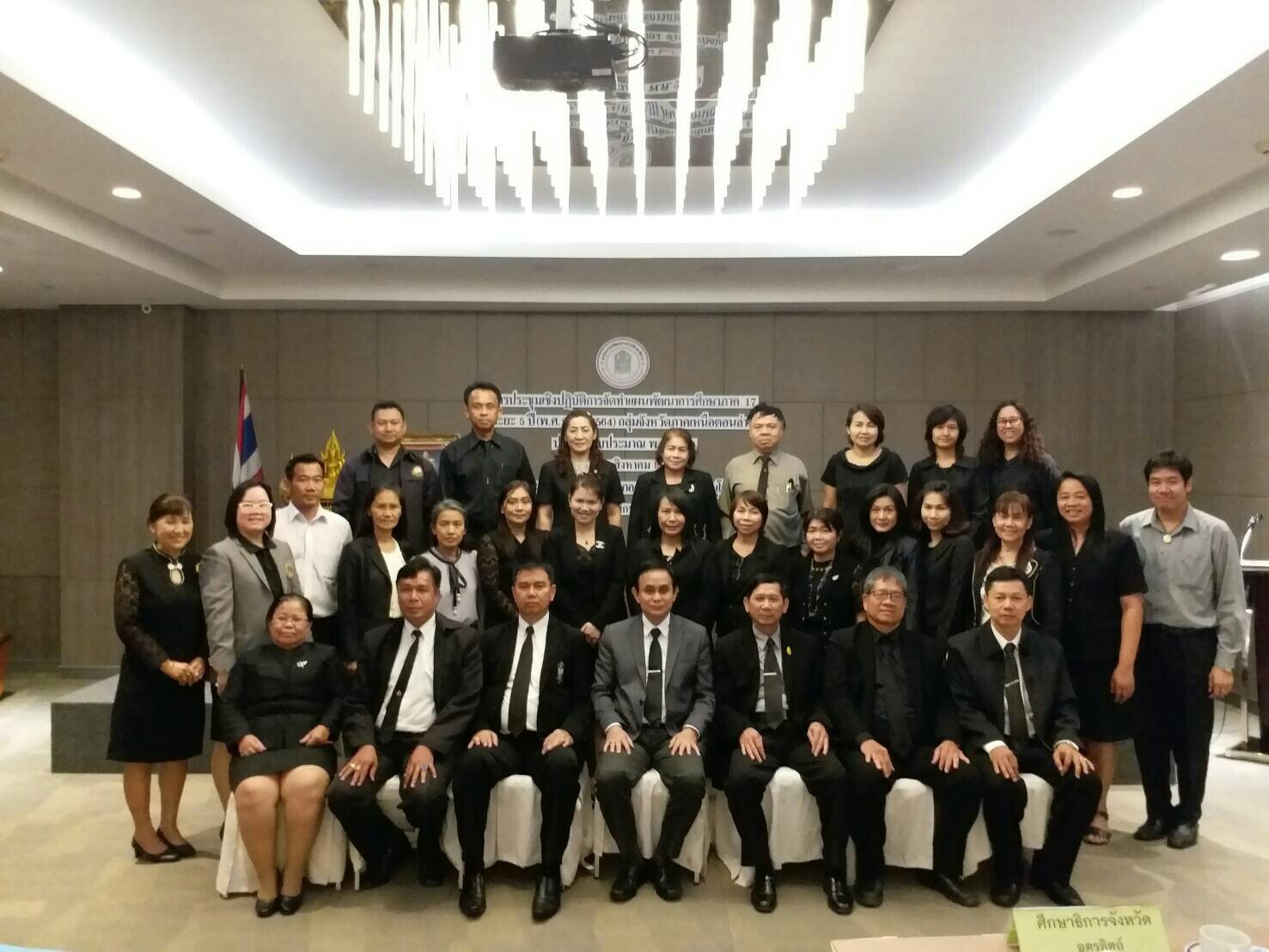 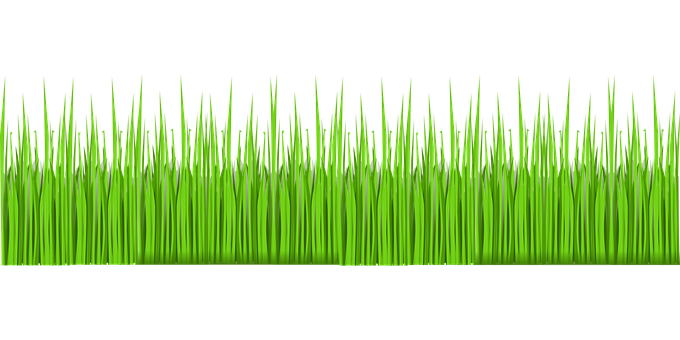 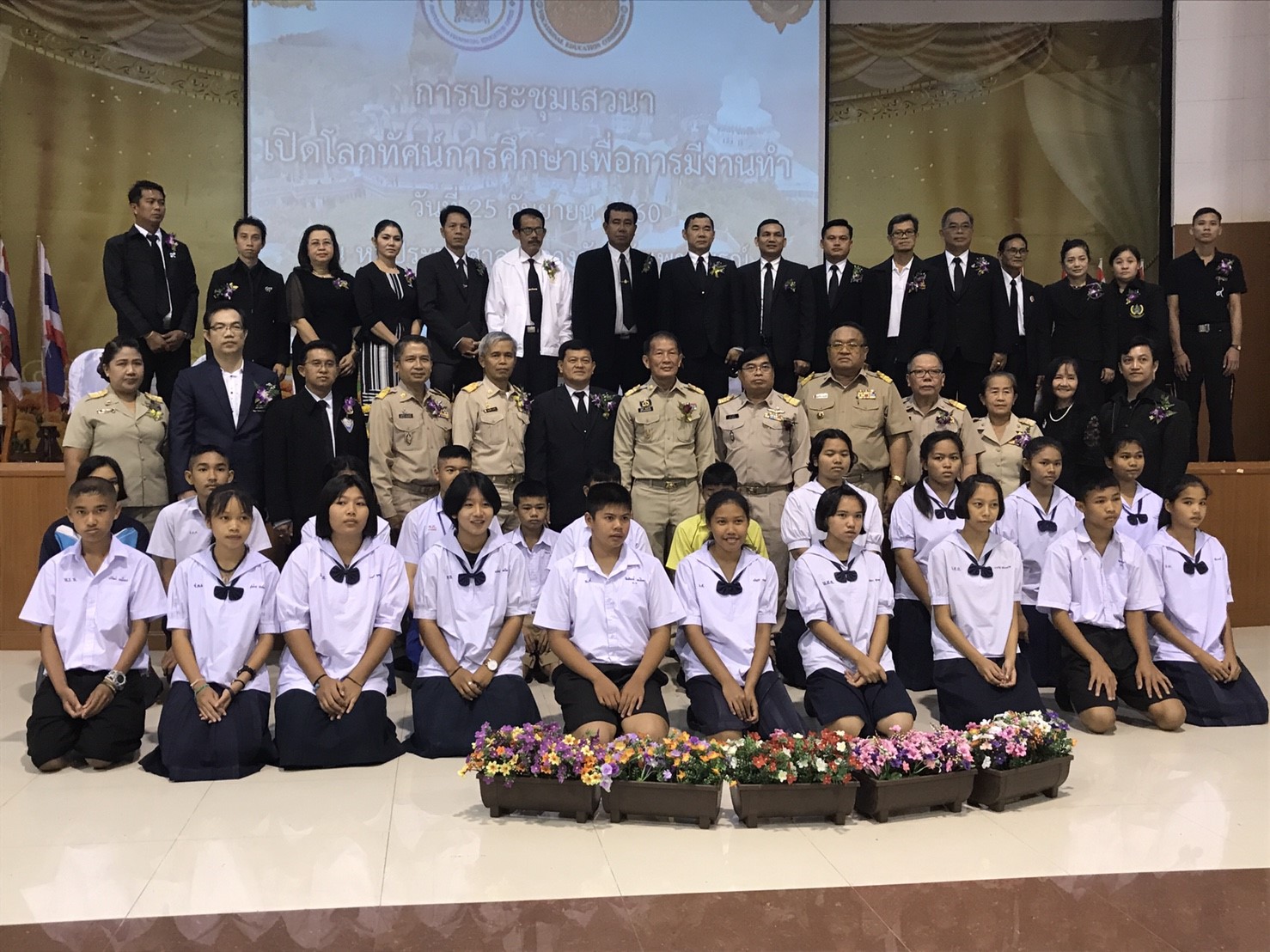 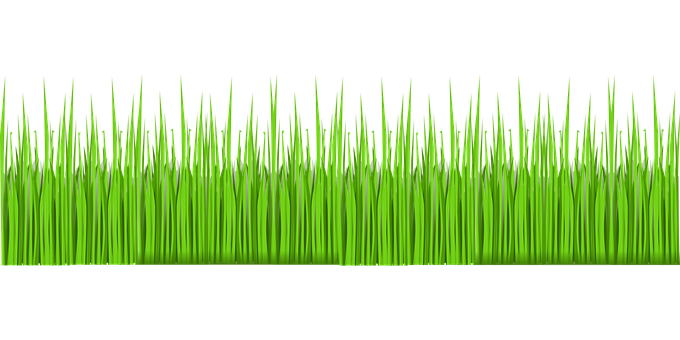 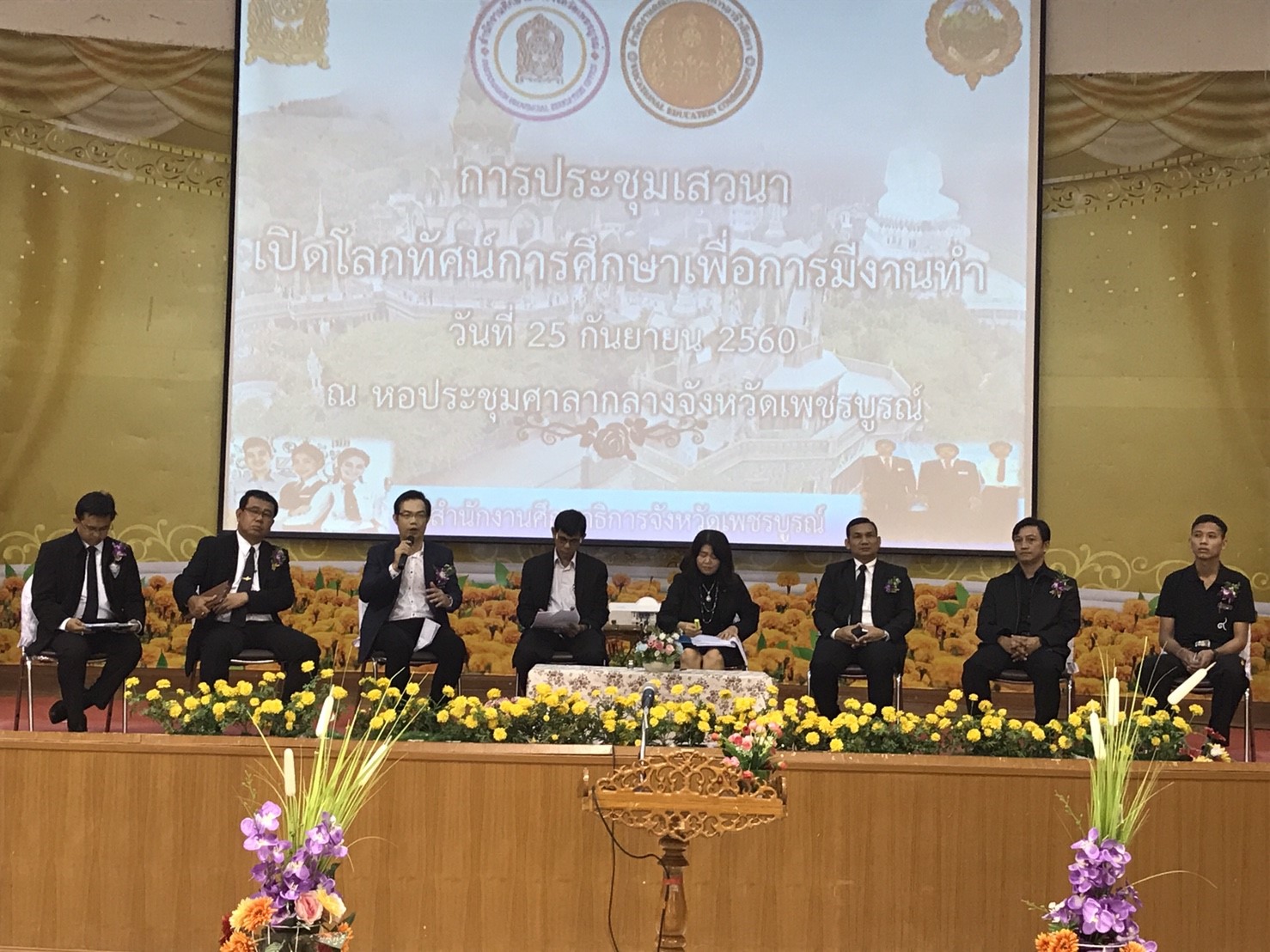 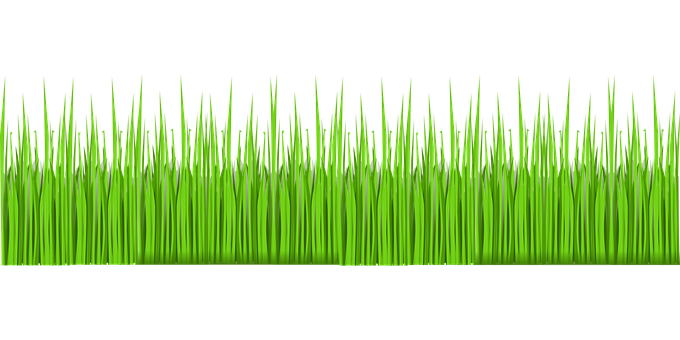 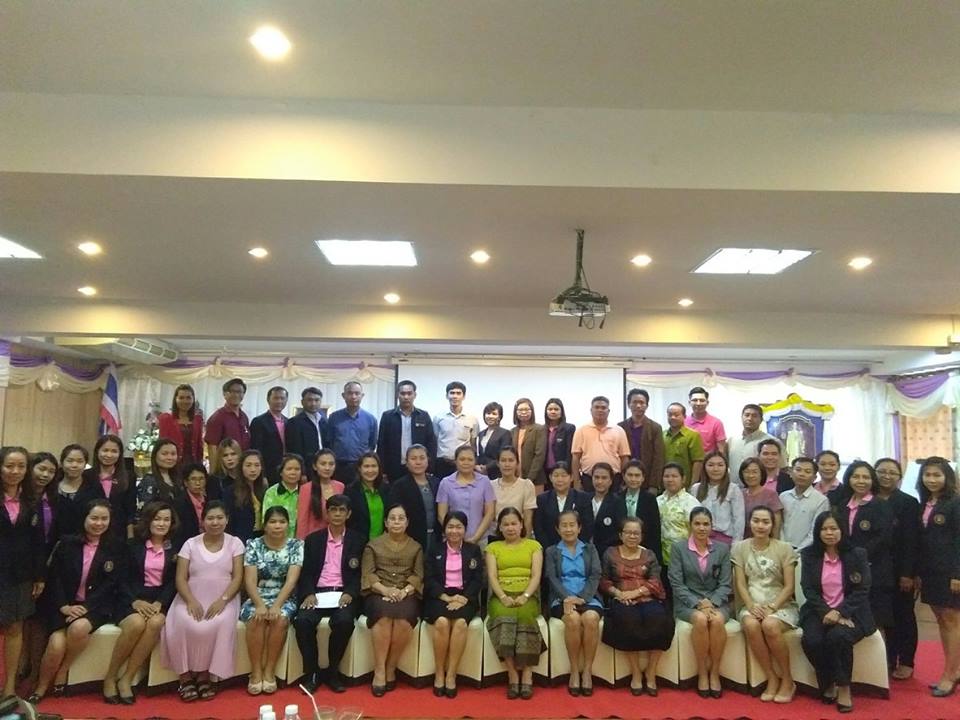 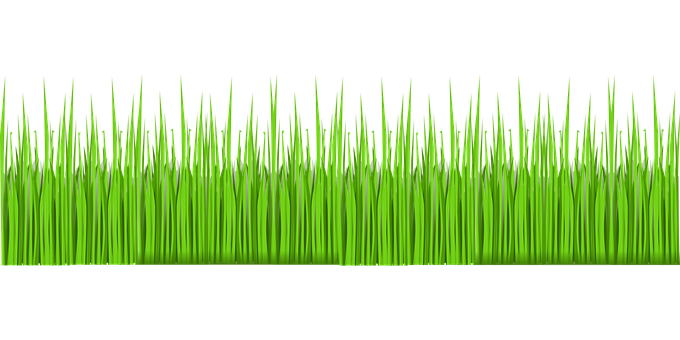 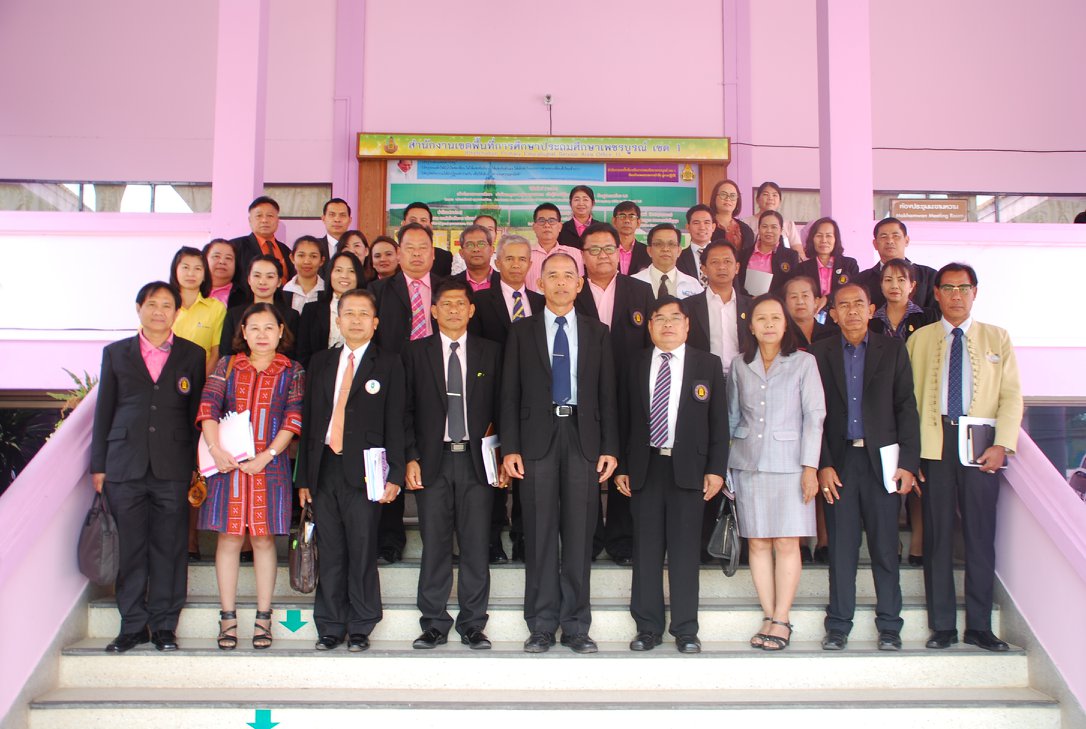 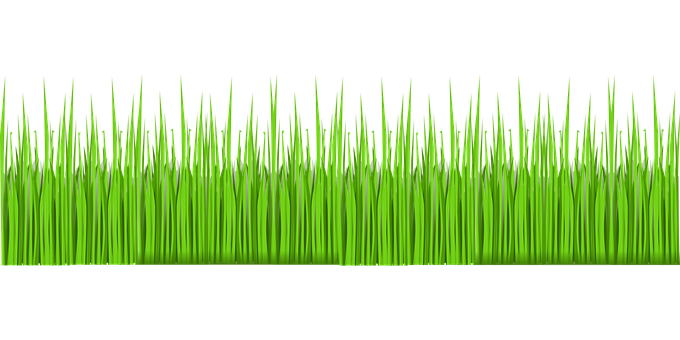 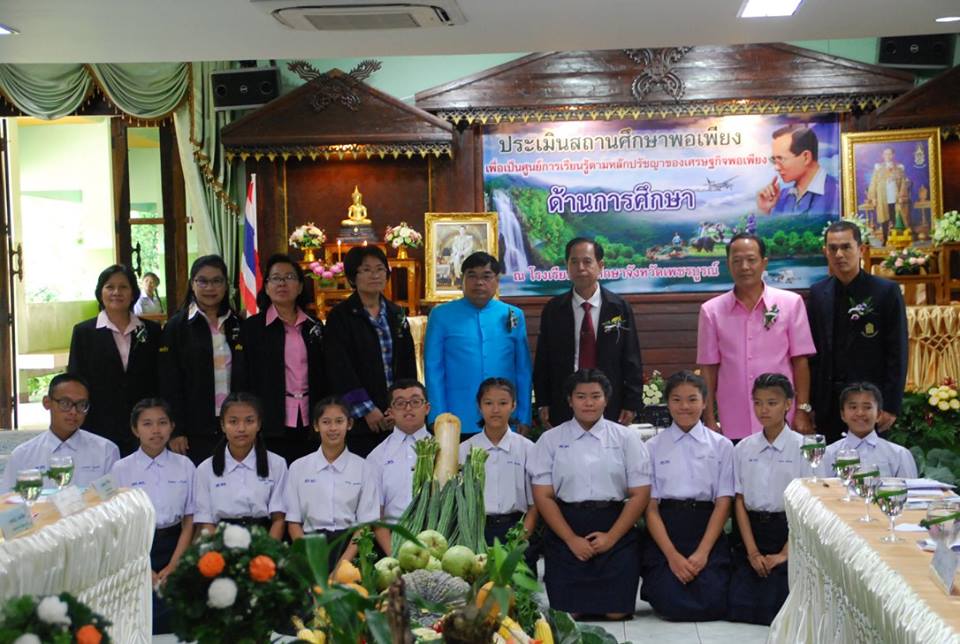 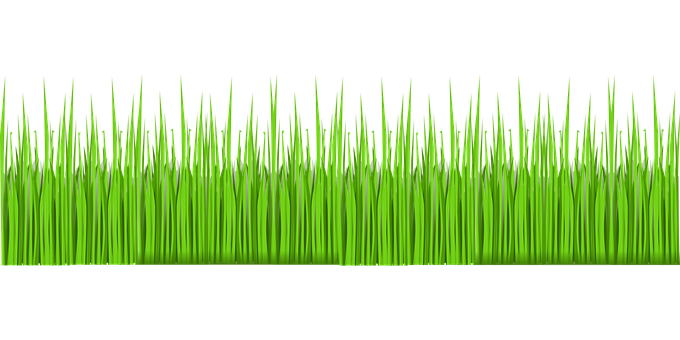 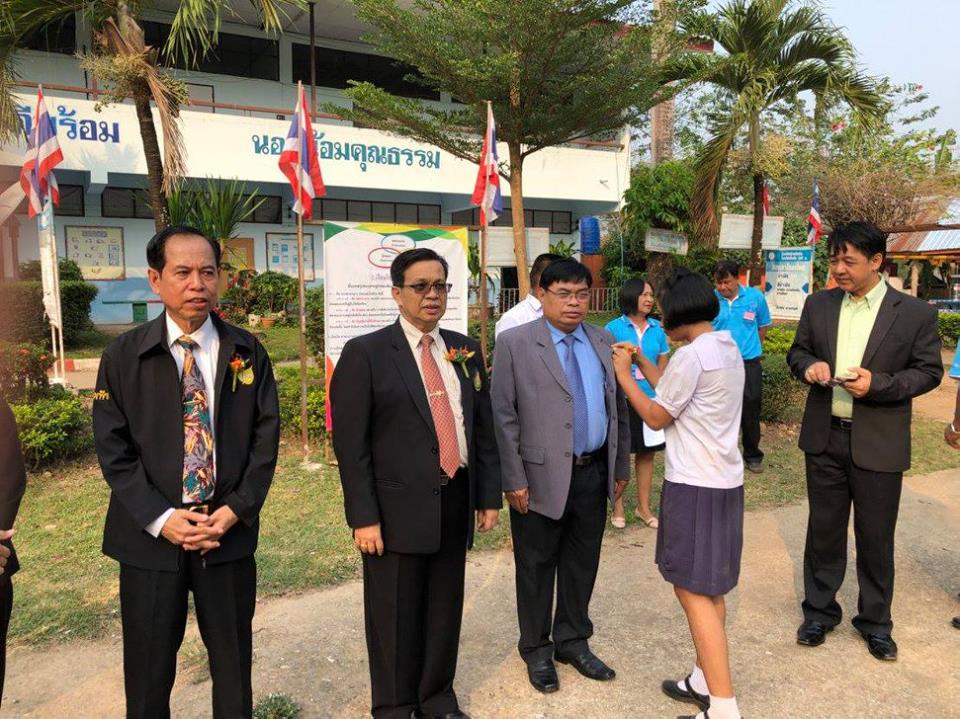 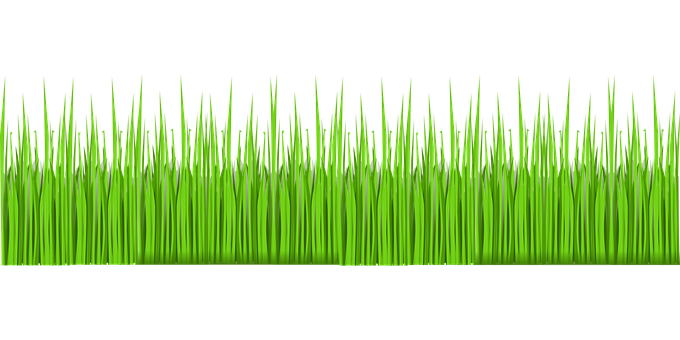 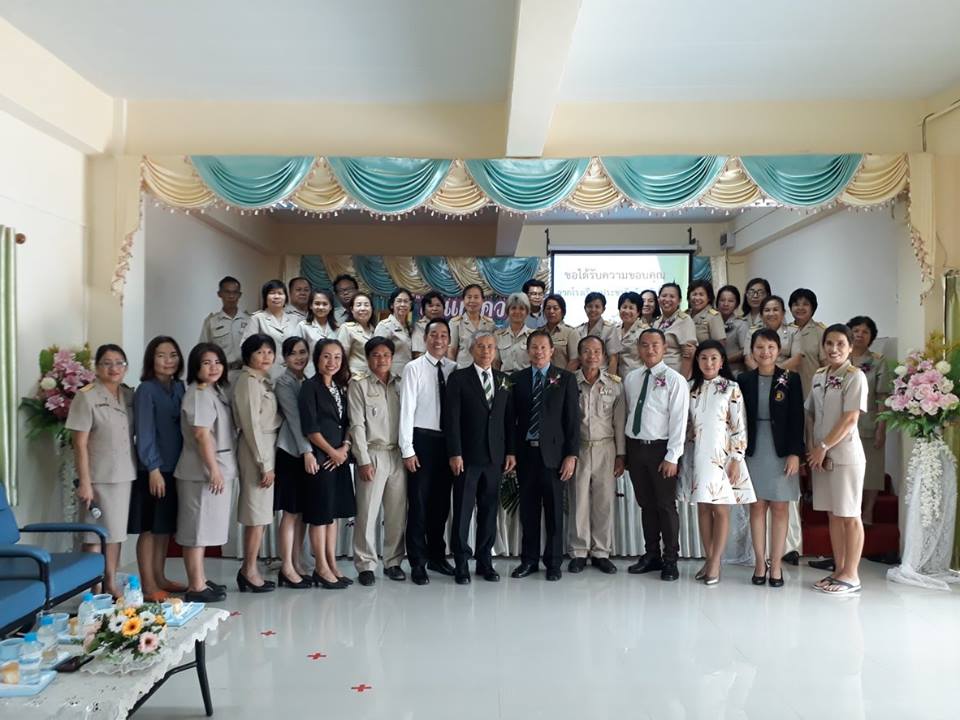 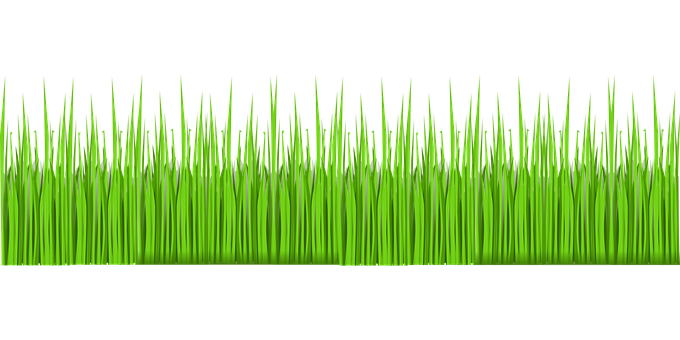 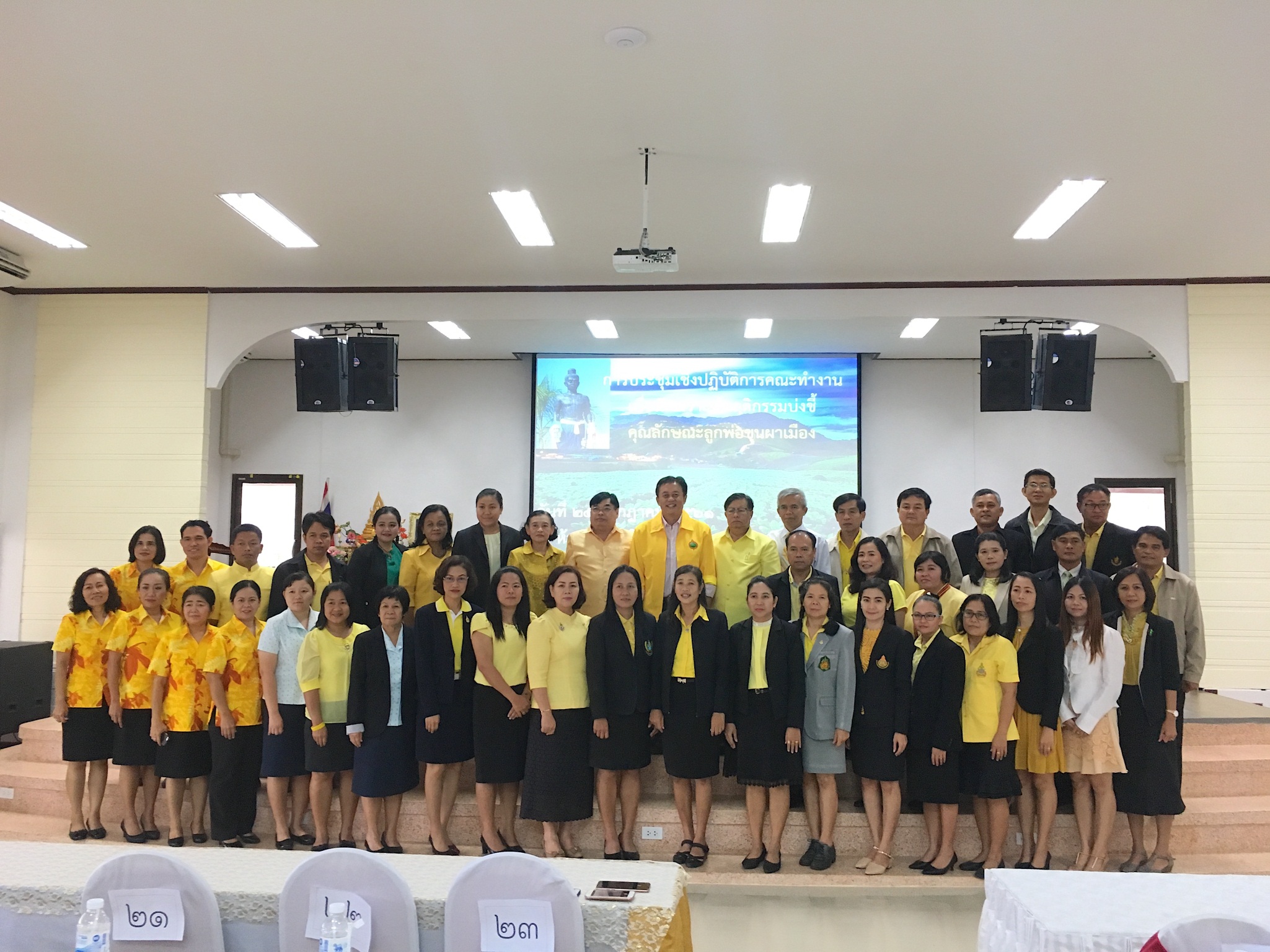 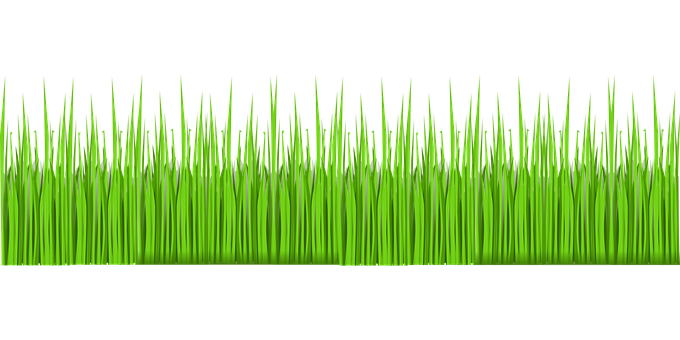 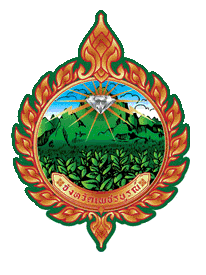 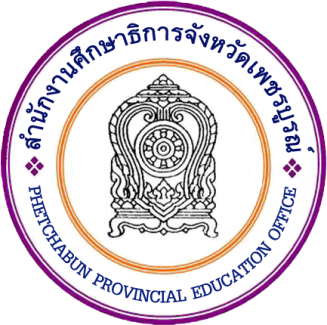 ให้เด็กมีพร้อมทั้งทักษะทางวิชาการ และทักษะทางสังคม สร้างโอกาสการเรียนรู้เพื่อเพิ่มพูนทักษะทางอาชีพ
ในอนาคต และก้าวเข้าสู่ยุคไทยแลนด์ 4.0 
ไปพร้อมกันอย่างมีความสุข  
ด้วยปณิธานของกระทรวงศึกษาธิการ 
ที่จะไม่ทิ้งเยาวชนไทย ไว้ข้างหลังแม้แต่คนเดี่ยว
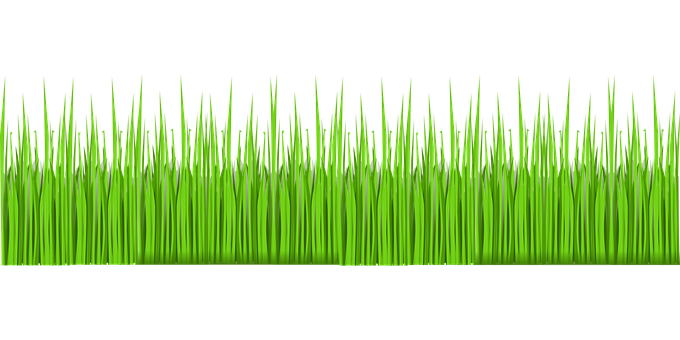